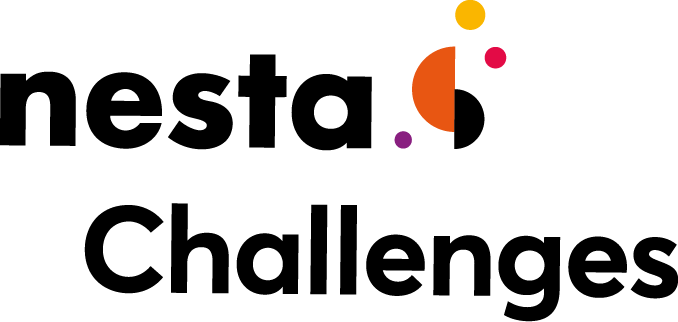 Regulatory Experimentation: 
Centre for Regulatory Innovation & Nesta
Harry Armstrong, Chris Gorst, Andrea Richardson, Nicola Tulk
June 18, 2020
Objectives for this webinar
By the end of this webinar participants should know more about the CRI, our partner Nesta and our approach to regulatory innovation and experimentation. 

Specifically, the webinar will cover:
The CRI’s role, the support offered and how regulators can access this support
An introduction to Nesta, the innovation foundation
Ways of thinking about regulation and innovation, and different approaches available to regulators to respond to and capitalize on innovation
The role of regulatory experimentation, and what makes a good regulatory experiment
International examples of regulatory innovation and experimentation
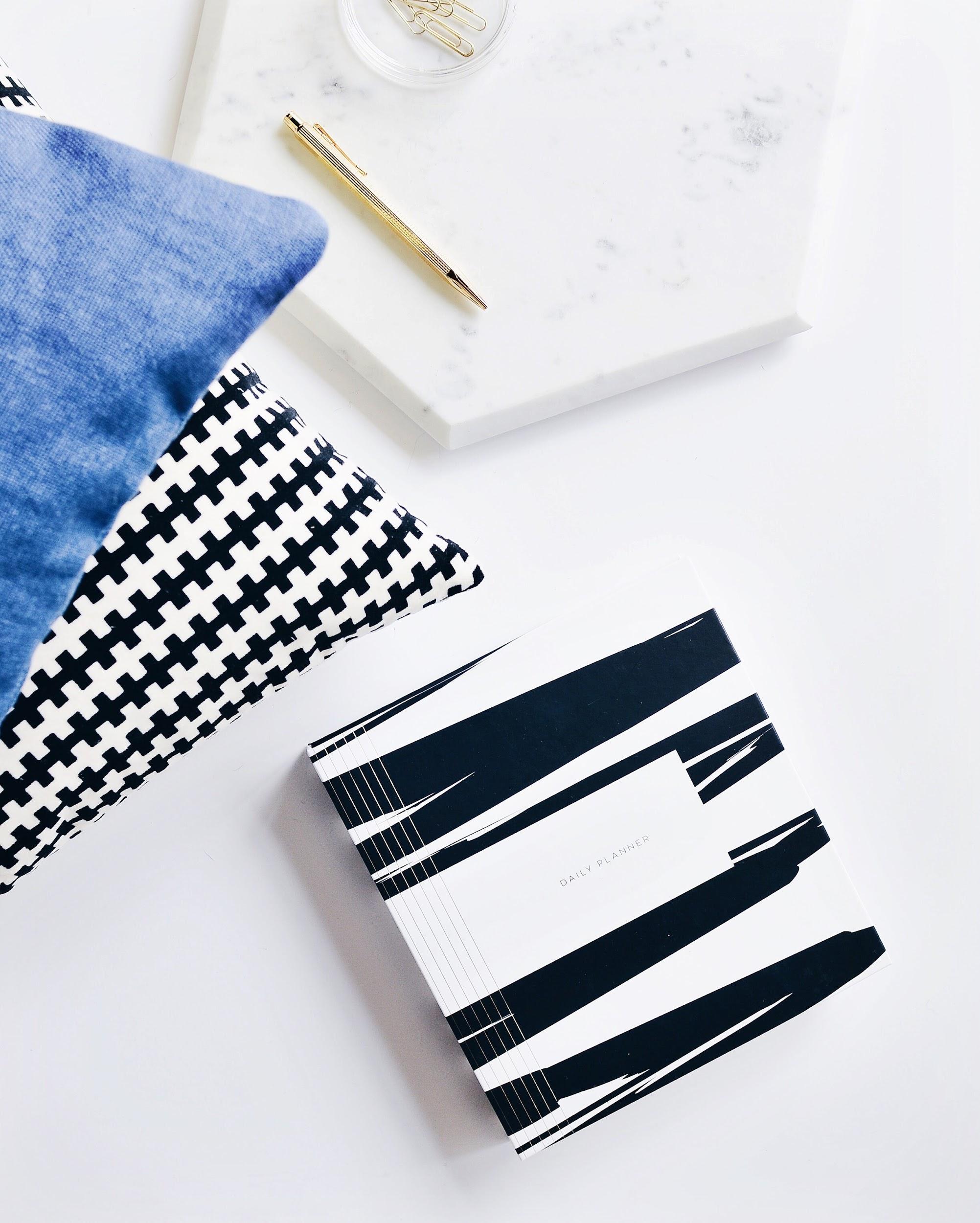 Agenda
Context
Regulations have been identified as one of the reasons why Canada is not reaching its full economic potential

Government has been pursuing an ambitious regulatory modernization agenda to ensure that:
Regulations do not inhibit competition and economic growth
Regulatory inefficiencies and duplicative requirements across borders are reduced
Regulatory frameworks encourage innovation and new technologies can be brought to market

Positive reaction from stakeholders and regulators on this approach suggests the Government of Canada should maintain momentum to modernize regulations
Centre for Regulatory Innovation (CRI)
Announced in 2018 Fall Economic Statement as part of the ongoing regulatory modernization agenda:
“The Centre will work as a convener and focal point that is business-facing, helping businesses connect with relevant regulators and managing a roster of sandboxes … that support innovation and competitiveness, while also ensuring that Canadians’ expectations around the protection of health, safety and the environment continue to be met.”
Mandate:
Support whole-of-government approach to regulatory experimentation;
Help regulators to respond to technological advances; and,
Support industry in bringing applications of new technologies into the Canadian marketplace.
Funding: up to $11.4M over five years (starting in 2019-20) and $3.2M ongoing to enable business and Government to work together on regulatory experimentation approaches.
Goals
SHORT-TERM
LONG-TERM
Create opportunities for regulatory experimentation

Enhance regulators’ capacity to analyze and respond to challenges associated with technological advances
Help embed experimental learnings into regulation, facilitating a regulatory framework conducive to innovation

Maximize opportunities offered by emerging technologies while continuing to protect health, safety, environment and the economy
CRI functions
Support businesses
Engage and collaborate
Measure and share
Engage with international regulatory community and diverse stakeholders on issues of regulatory policy and innovation.
Help businesses understand and navigate the regulatory system, and connect them with relevant regulators.
Measure impacts and share lessons learned from regulatory experiments.
Facilitate experimentation
Bring parties together to design and implement regulatory experiments.
Tools and guidance
Develop tools and guidance around innovative regulatory approaches.
Build regulatory capacity
Enhance the capacity of departments to design and implement regulations that support competitiveness
Nesta introductions
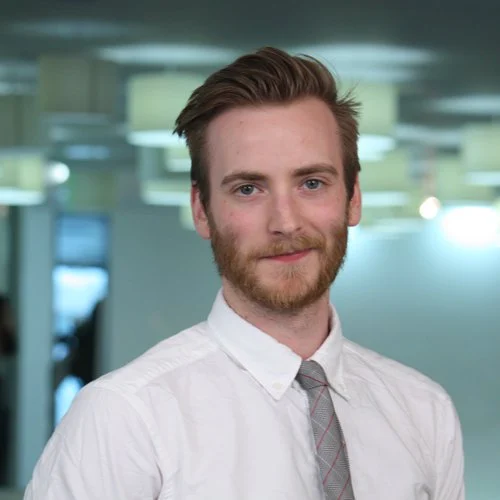 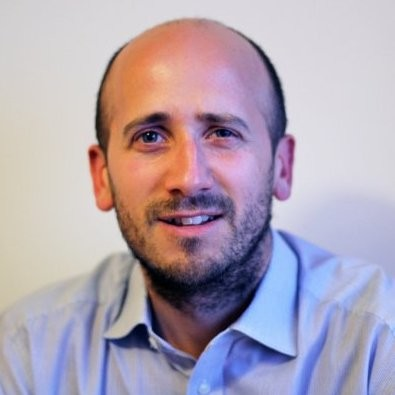 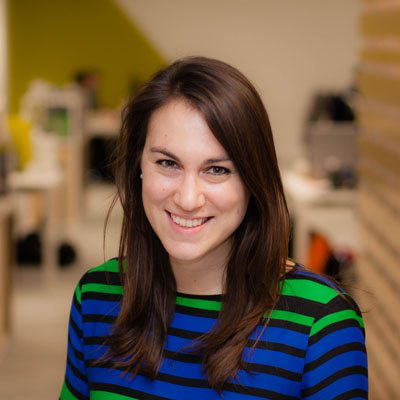 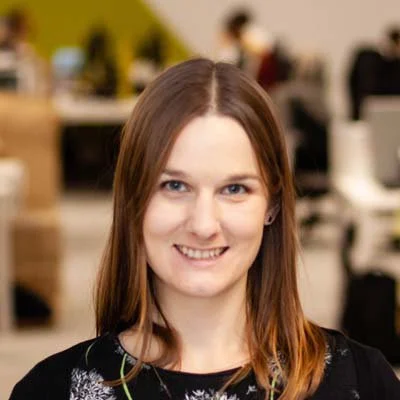 Harry Armstrong

Head of Technology Futures
Chris Gorst

Director at Nesta Challenges
Andrea Richardson

Programme 
Manager
Nicola Tulk

Programme 
Manager
Nesta’s role with the CRI
Work in partnership with CRI to…

Share learning from our work in regulatory innovation

Provide guidance and support to regulators implementing, overseeing and evaluating regulatory experiments 
Including guidance to develop / refine proposals for CRI’s Experimentation Fund

Build a regulator toolkit / practice guide based on learning from CRI’s initial work and international examples
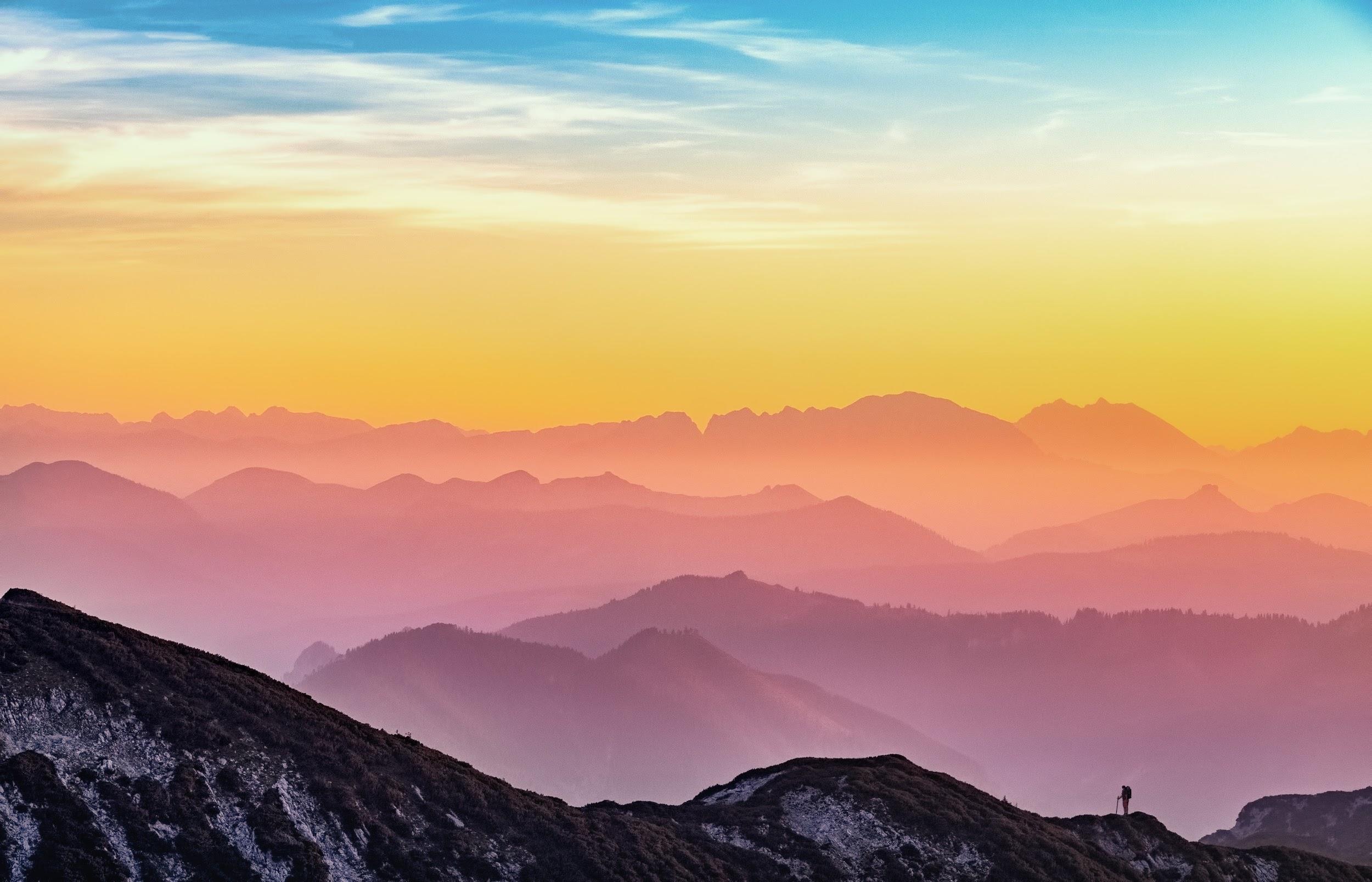 Background
Regulation and Innovation
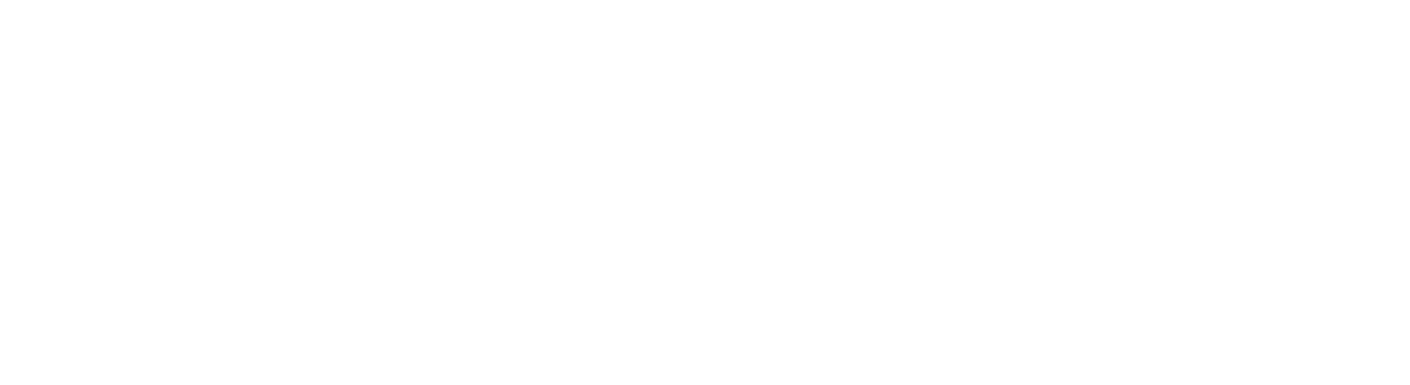 Poll questions
How innovative do you think the Canadian economy is?


How innovative is the regulatory system in Canada?


How well equipped is your department to understand and respond to marketplace innovation?
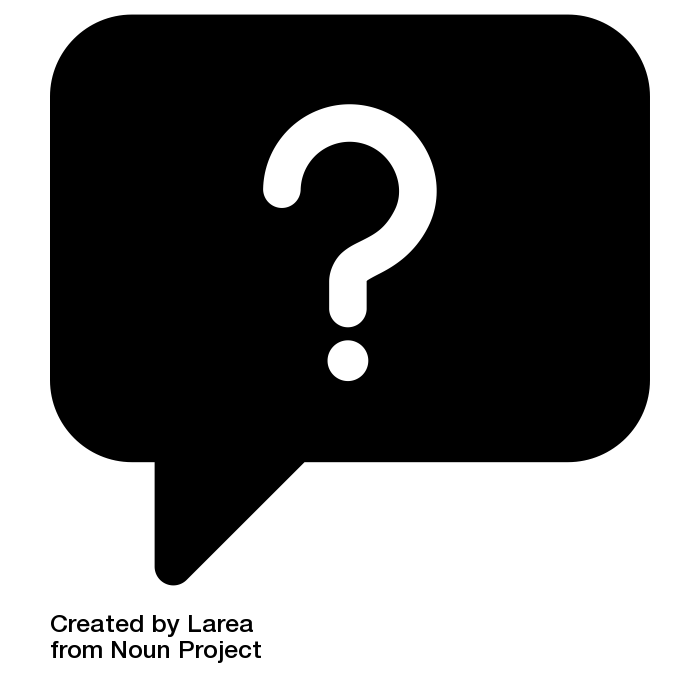 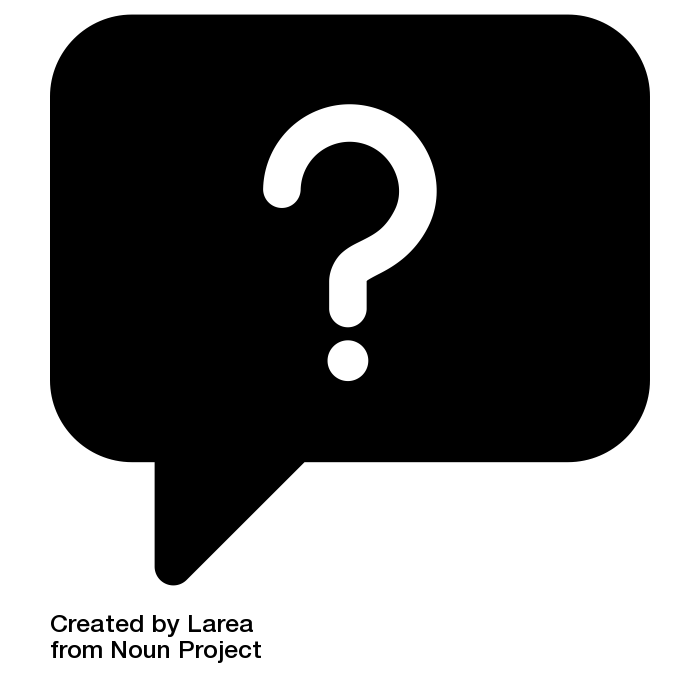 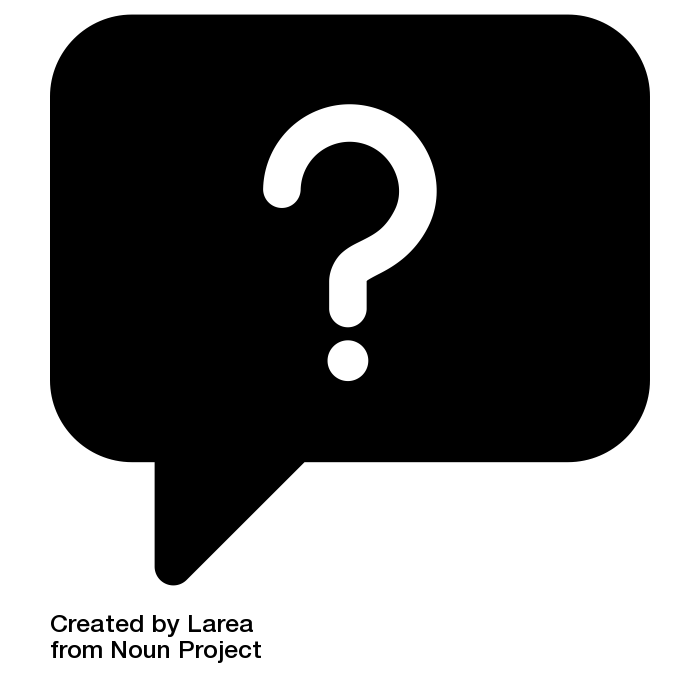 [Speaker Notes: Icons from thenounproject.com bu Larea]
Innovation - a blind spot in regulatory theory?
Current regulatory systems emerged in economies very different from today’s
Dominant neoclassical economic paradigm: homo economicus, equilibrium
Competition → efficiency and innovation →  consumer benefit
Correct clear market failures when they occur
Quantify (static) costs and benefits
Regulator can and should be technology neutral
The old dilemma - trading off innovation and risk of harm
Regulate too early and innovation could be stifled
Regulate too late and innovation could lead to lasting harms
Sweet spot?
There is no straightforward tradeoff
“wait and see” approach is not necessarily good for innovation and is inadequate in tackling global challenges
“Regulatory drag” and path dependence- potential regulatory tax on innovation
Missing regulatory frameworks create uncertainty, cedes ground to potentially harmful innovation
Innovation not emerging where needed- critical for global challenges like climate change, COVID, inequality etc
In taking a new approach, regulators have to contend with a number of challenges
Pressure for regulation and regulatory actionTo support innovation and respond to unchecked digital innovation, new technologies and business models. Uncertainty around what needs to be regulated and how it should be regulated
Radically different environments
Decentred regulation (eg self regulation), changing power dynamics, new types of harms and opportunities, erosion of sectoral boundaries, Uncertainty around how regulators can adopt new ways of working to respond (eg co-design)
Pressure for more innovation
Growing business and political pressure to ease regulation, stagnant productivity growth and international competition as well as the need to respond to global crises. Uncertainty on regulators role in respect to innovation and how to balance innovation along with other elements of their mandate (eg safety)
Internal challenges 
Development and adoption basic playbook not effective. Uncertainty around how better processes, ways of working or regulatory frameworks might work
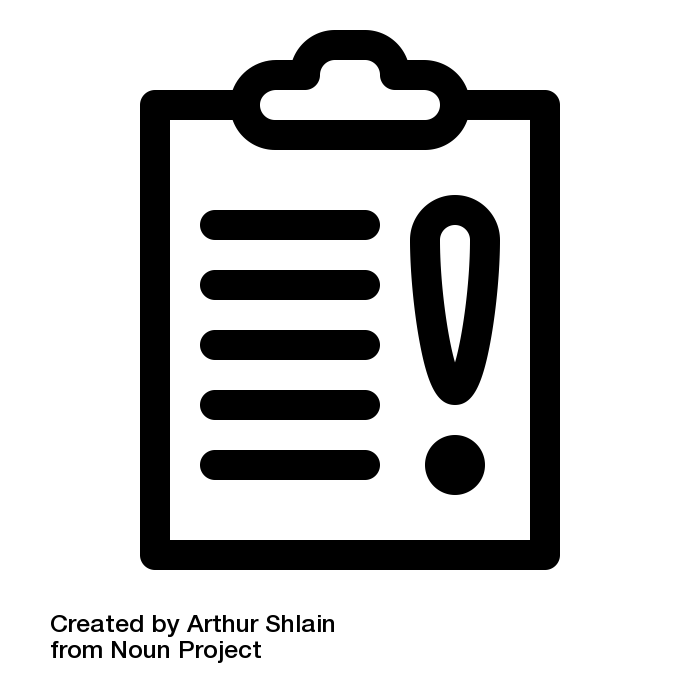 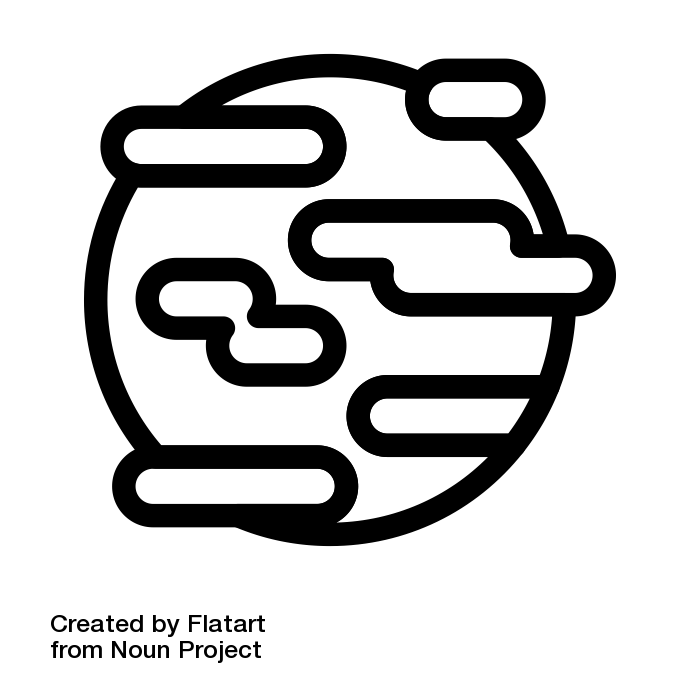 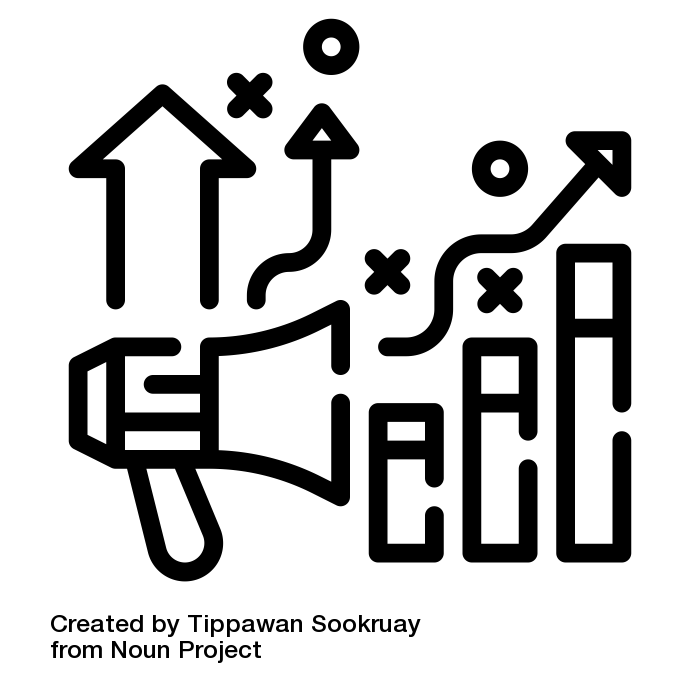 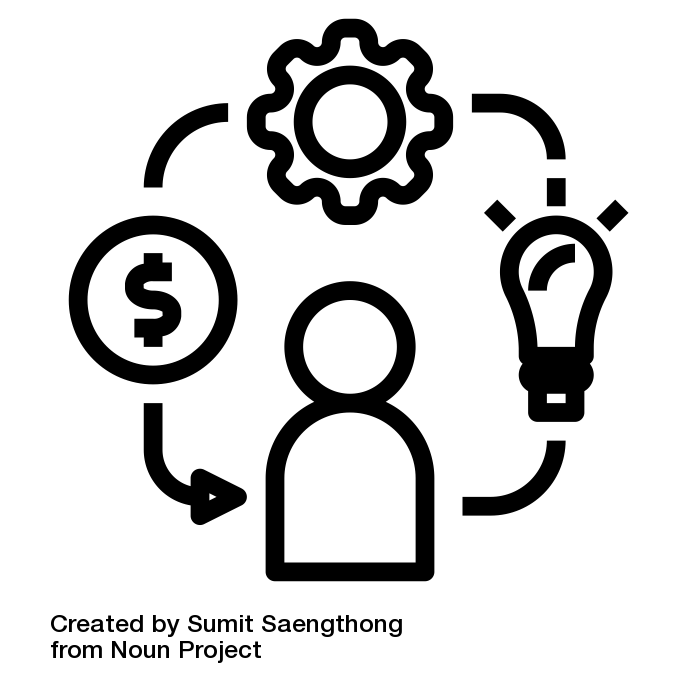 [Speaker Notes: Icons from Tippawan Sookruay on The Noun Project]
Uncertainty and information asymmetry are important underlying issues regulators have to deal with in responding to innovation
Innovation is inherently uncertain - e.g. which innovations will emerge, gain traction, how they will evolve or what impacts they will have is very difficult to predict
Market players may have more reliable information about innovation than the regulator and some of this might be tacit knowledge
Regulatory action can have significant impacts on the market and innovation but knowing when and how to act under this uncertainty is very difficult
Experimentation, piloting and evaluating different approaches, is an effective way to resolve some of this uncertainty
Poll question answers...
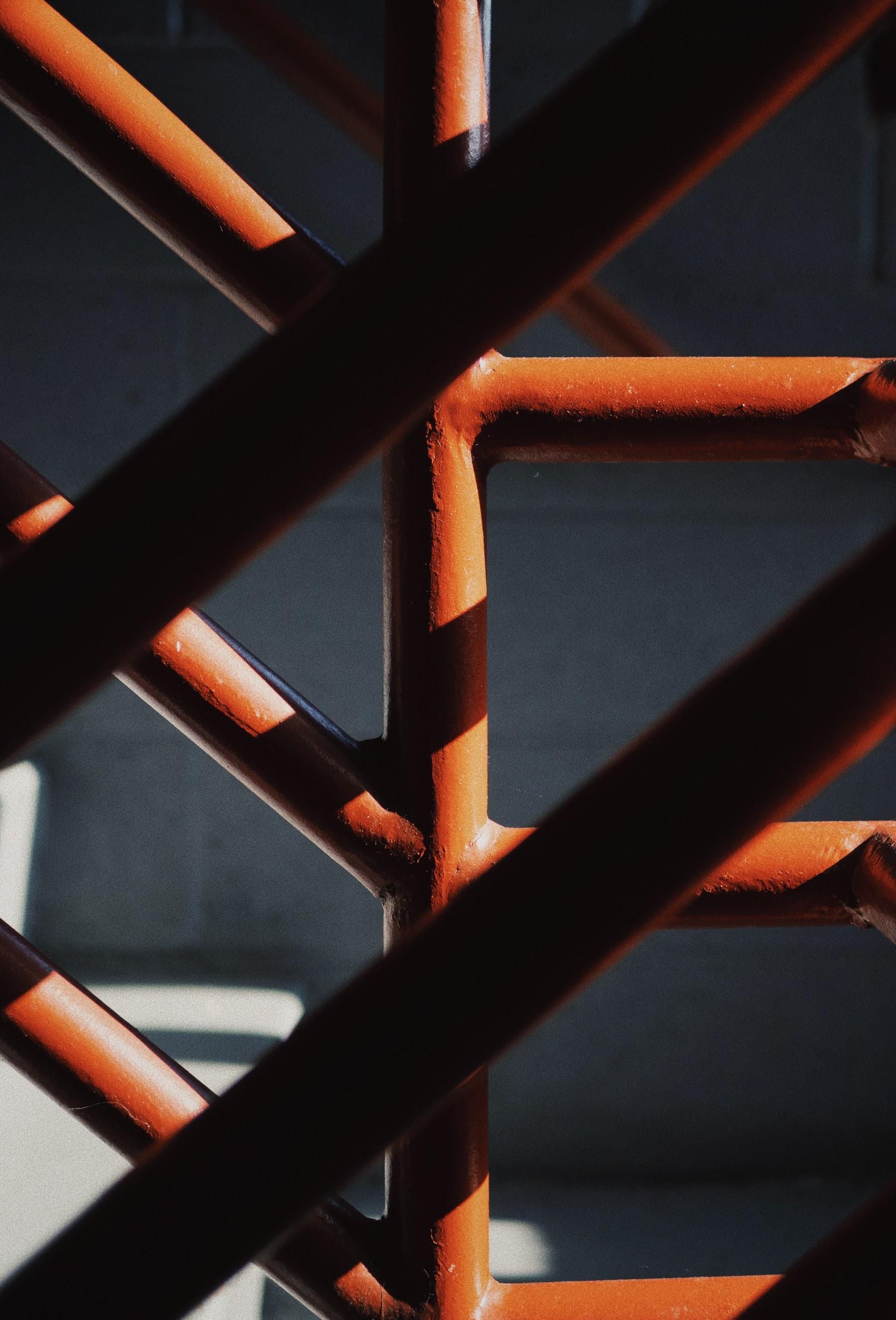 Framework
Regulation and Innovation
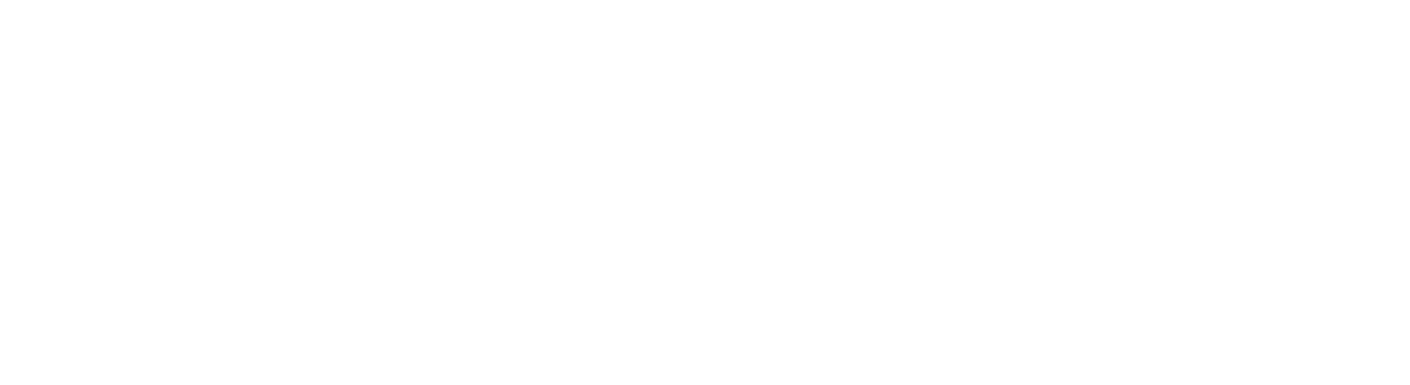 Regulation and innovation: three relationships and regulator roles
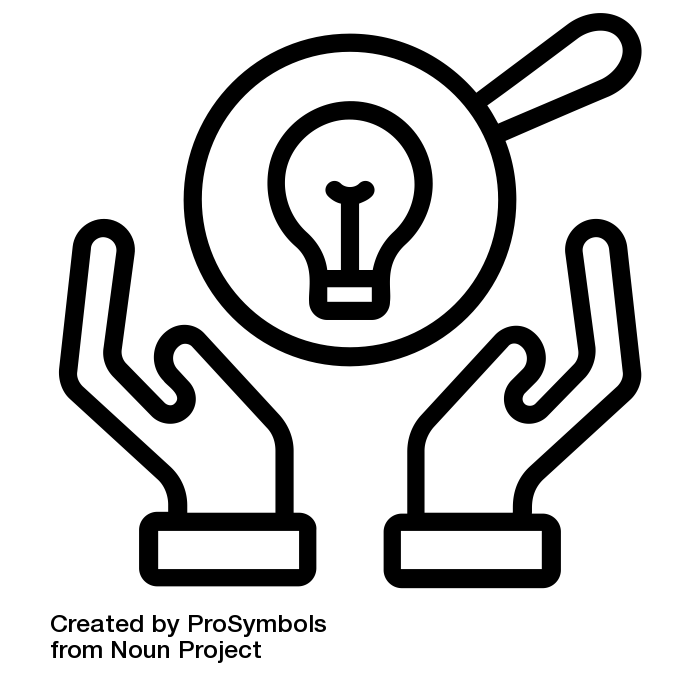 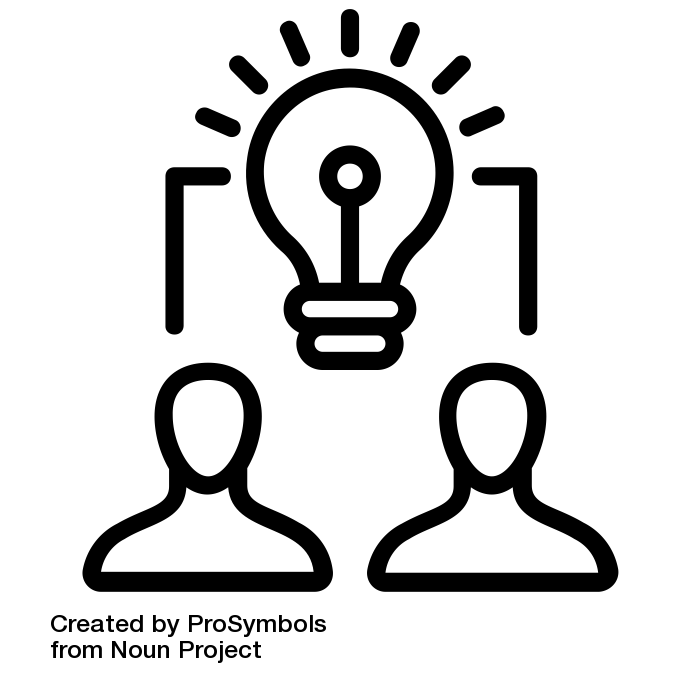 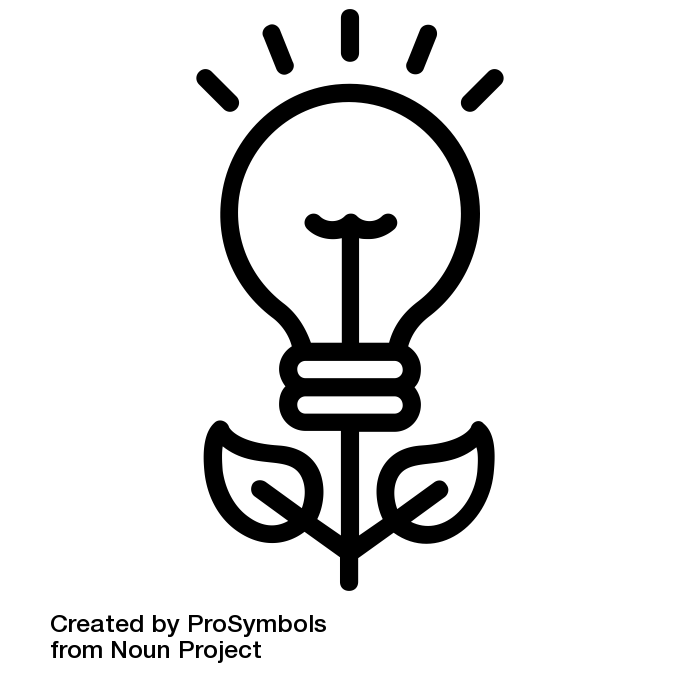 Regulatory innovation
Regulation of innovation
Regulation for innovation
Regulator as Innovator
Regulator as Steward
Regulator as Catalyst
New ways of regulating to meet regulatory objectives, improve efficiency etc.
Includes adoption or development of new approaches, tools (eg Regtech) and roles.
Regulatory responses to real or potential impacts of innovation 
Focus on business-led innovation and scientific developments
Regulatory action to enable, or stimulate, innovation in support of regulatory goals
Regulators use innovation as a tool to achieve goals
[Speaker Notes: All icons from https://thenounproject.com/prosymbols/collection/human-resource-line-icons/  by Pro Symbols]
Why distinguish between Innovator/Steward/Catalyst roles?
Different roles have different implications for skills, culture, organisation, tools
Balance of roles needed by a regulator may change over time
Different roles entail regulator grappling with different kinds of risk, uncertainty
What counts as “regulatory innovation” varies between regulators
Based on regulator experience, sector
Steward role may or may not require regulator to adopt Innovator role
Innovator role may be unrelated to marketplace innovation:
Could be about achieving same objectives in same setting at lower cost or risk
When to adopt different roles?
Why might a regulator want or need to be an Innovator?
Steward and Catalyst: regulator faces different kinds of uncertainty
Regulator as Steward: what stances can a regulator adopt towards an emerging innovation?
Do nothing (intentionally or otherwise)
Effect could be restrictive or permissive
Flexibility and forbearance
Case-by-case
No action letters, restricted licences, special charters
Restricted experimentation
Structured context, “safe space” for experimentation
Regulatory development
Reform existing, create new regulation
* Based on Regulating a Revolution, Zetzsche et al (2017)
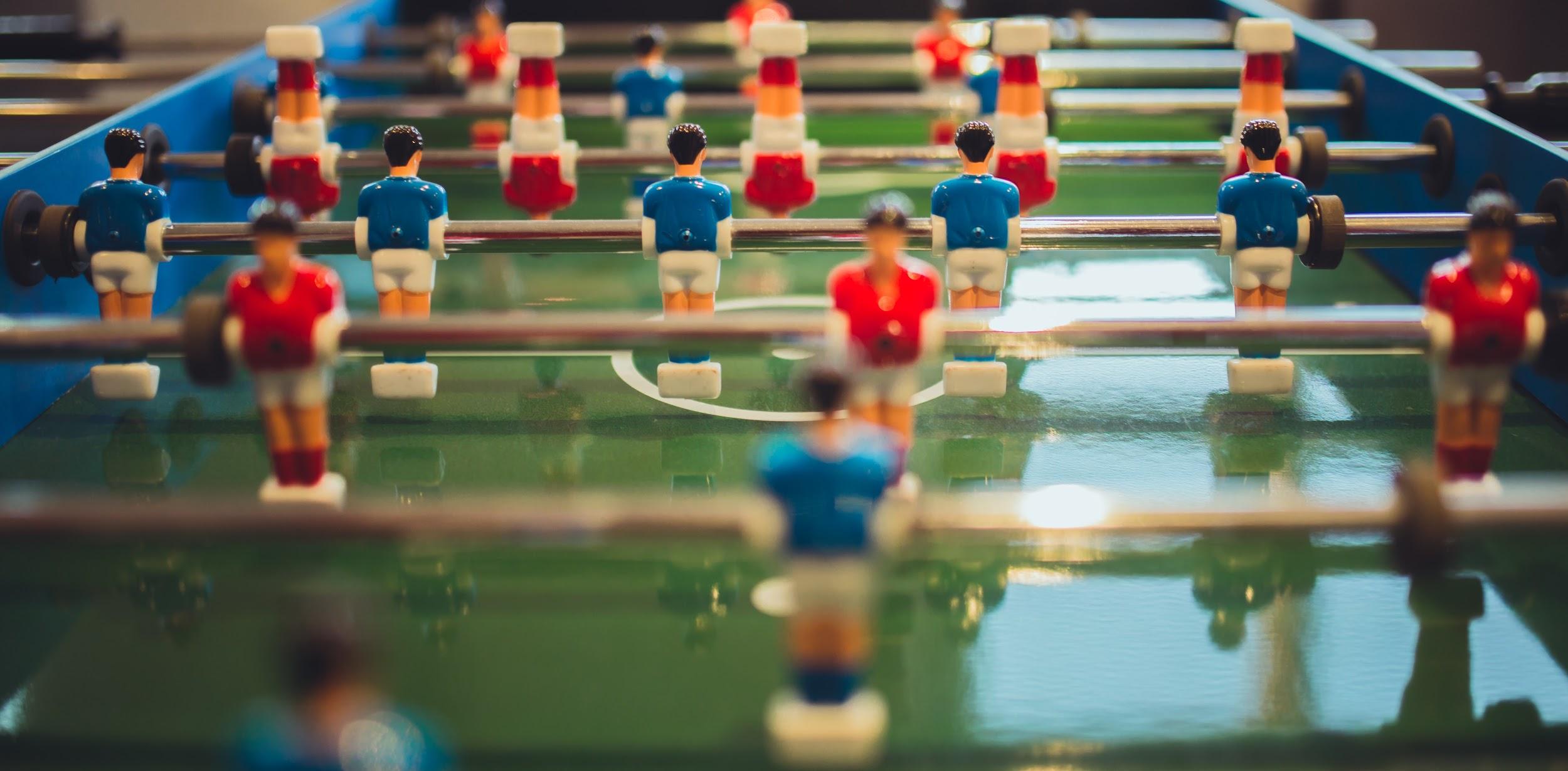 Principles for Practice
Regulation and Innovation
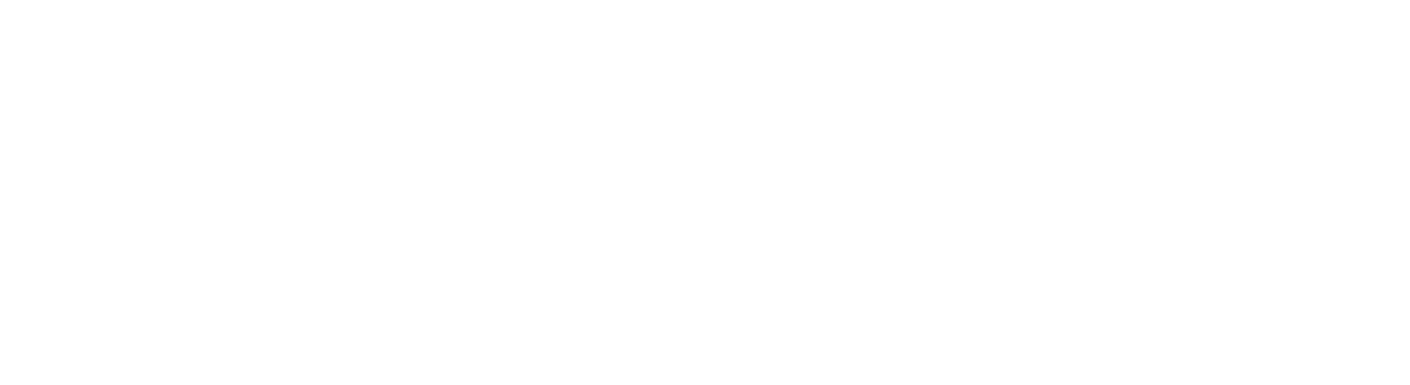 Principles to guide regulators in their engagement with innovation
One way in which regulators can support innovation without compromising safety in a context of uncertainty is to use processes that can better anticipate issues and opportunities. 

We have identified a set of 6 six principles which we believe can help regulators to:
Avoid some of the issues associated with acting early, 
Develop intelligence around marketplace innovation and its potential impacts, 
Leverage wider stakeholder input through more participatory processes, and
Assess the effectiveness of different interventions. 

(These principles build on the concept of anticipatory governance and are part of Nesta’s work on anticipatory regulation. They outline ways in which regulators can build knowledge and capacity in key areas -e.g. foresight, engagement, data collection etc- to help overcome uncertainty, better understand what might happen and how to respond in a resilient way)
Six principles of practice
Inclusive and collaborative- e.g. co-design, see City of Toronto’s work with public on sharing economy regulation.

Future-facing- e.g. integrating foresight, see Singapore’s approach

Proactive- e.g. acting early and guiding innovation, see FCA’s green fintech challenge (innovator as catalyst).

Iterative- e.g. continually testing alt approaches

Outcomes-based- balanced with risk, rule and principles based regulation.

Experimental- e.g. Sandboxes, regulator as innovator and steward
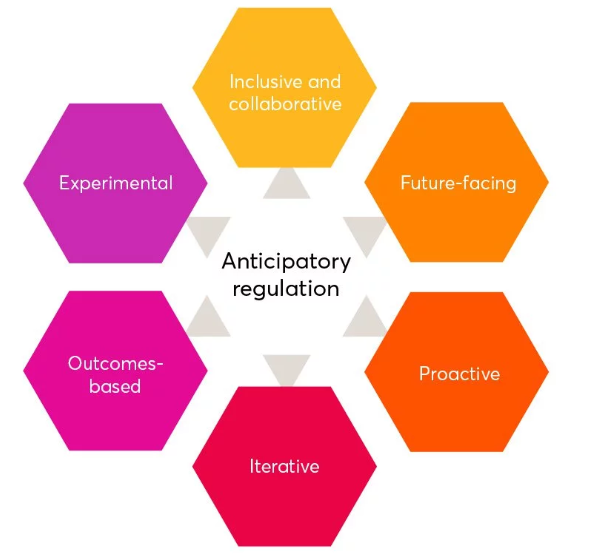 Poll questions - Innovator, Steward, Catalyst roles
Which role(s) do you think will be most important for you in the next few years?


Which role(s) do you feel most comfortable in?


Which roles do you feel least comfortable in?
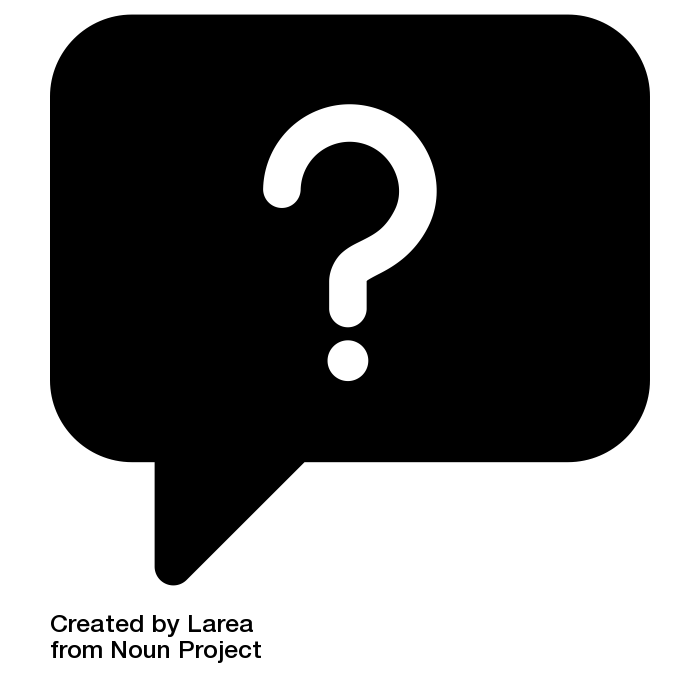 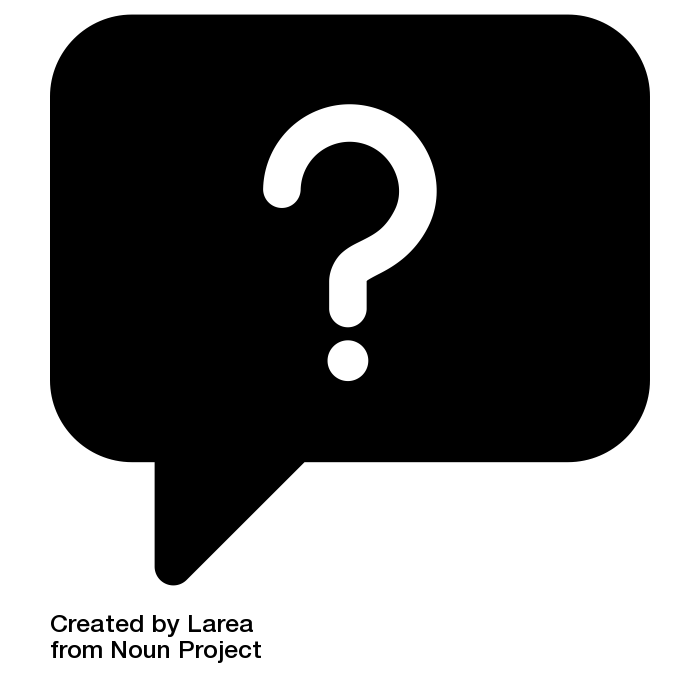 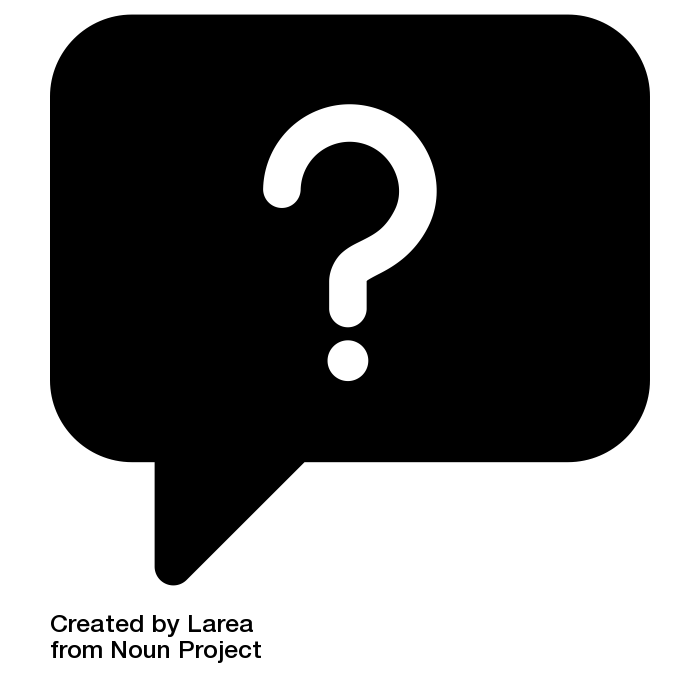 [Speaker Notes: Icons from thenounproject.com bu Larea]
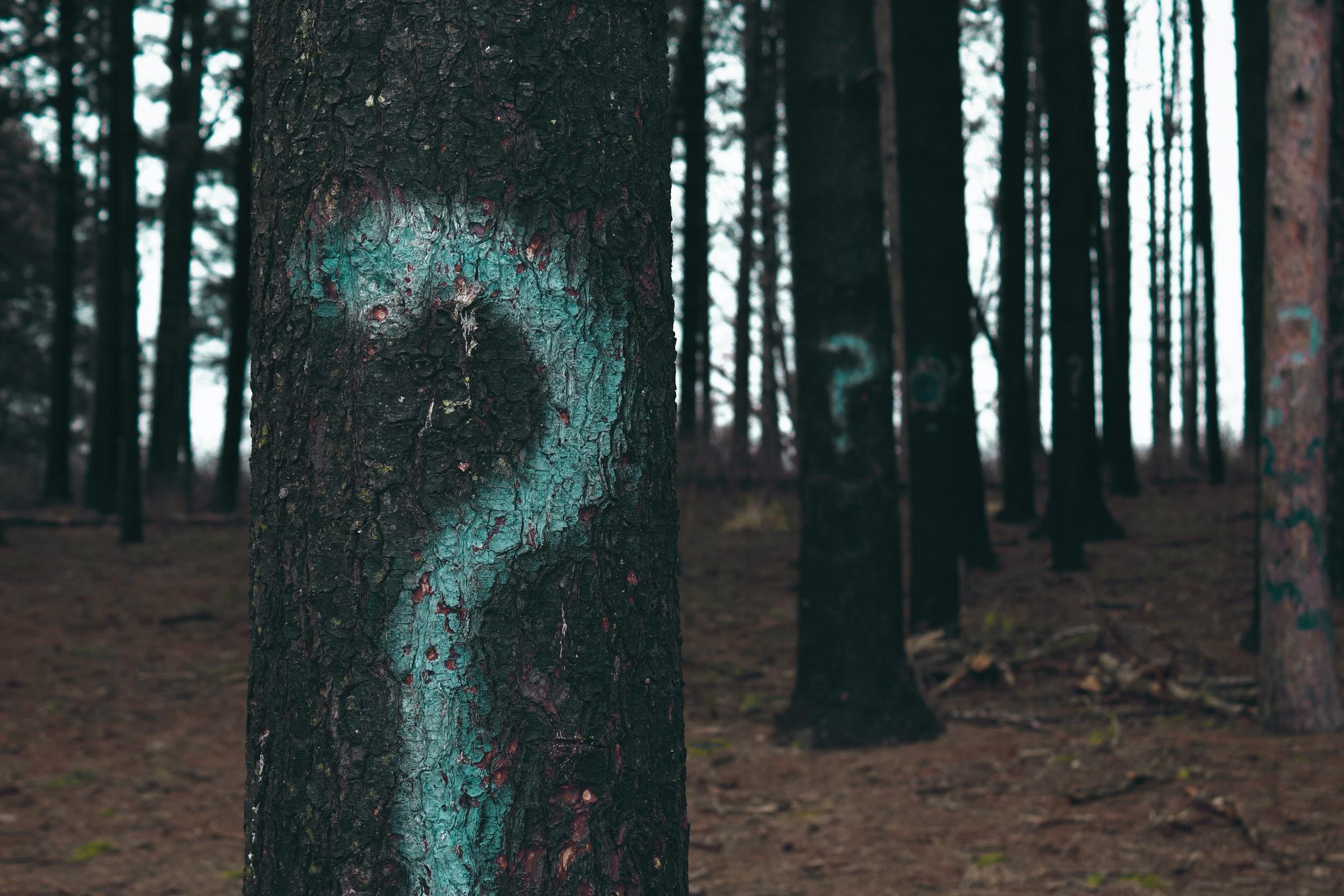 Questions & Discussion
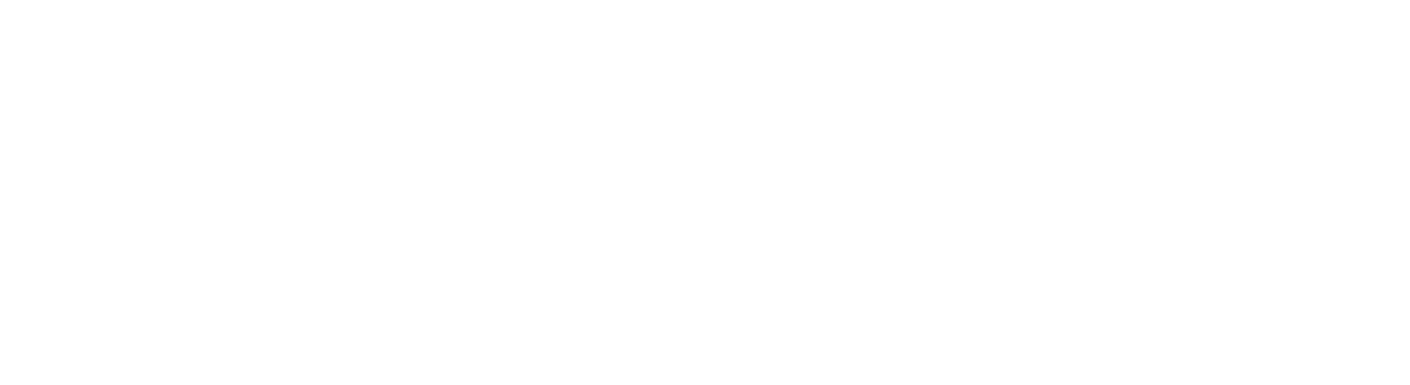 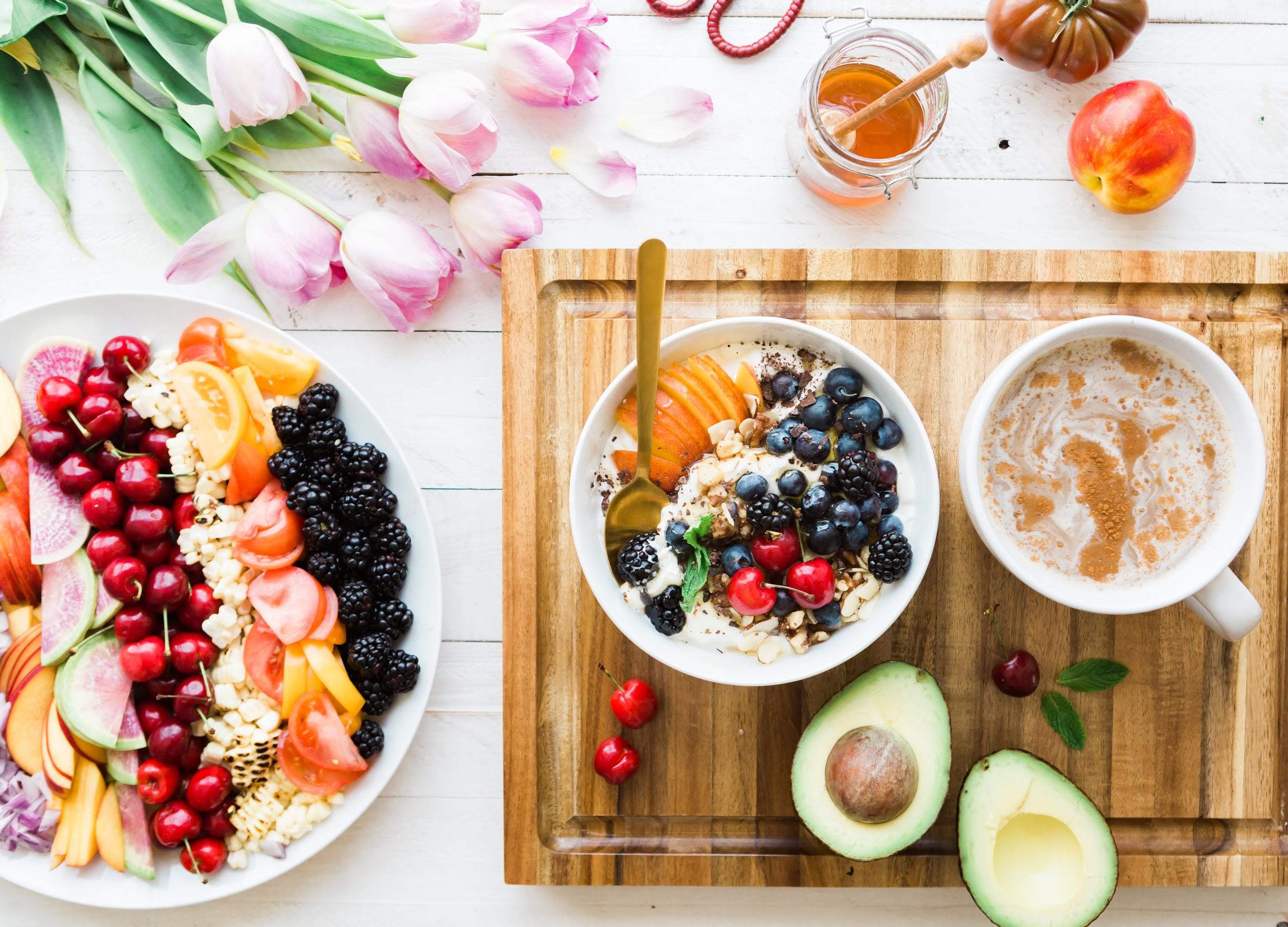 Break
Please return in 10 minutes
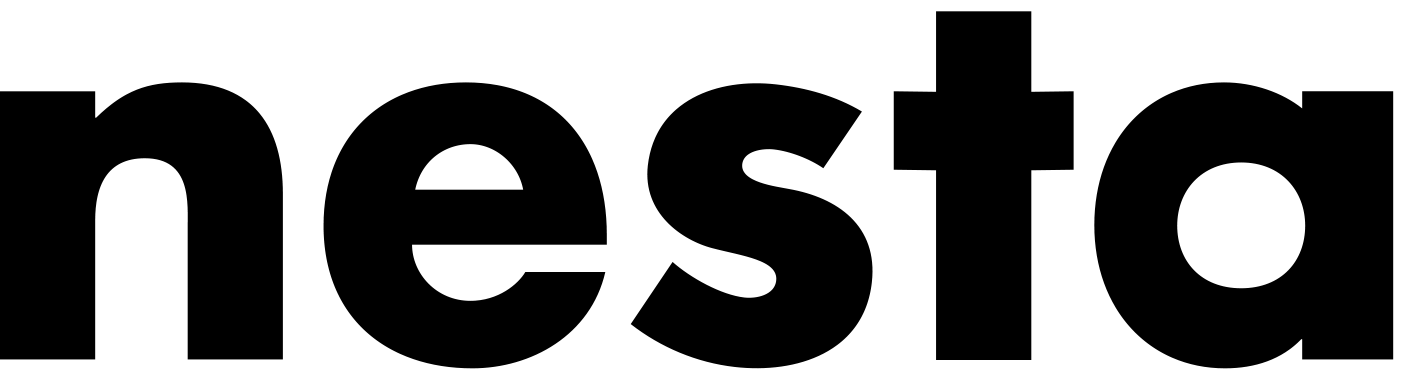 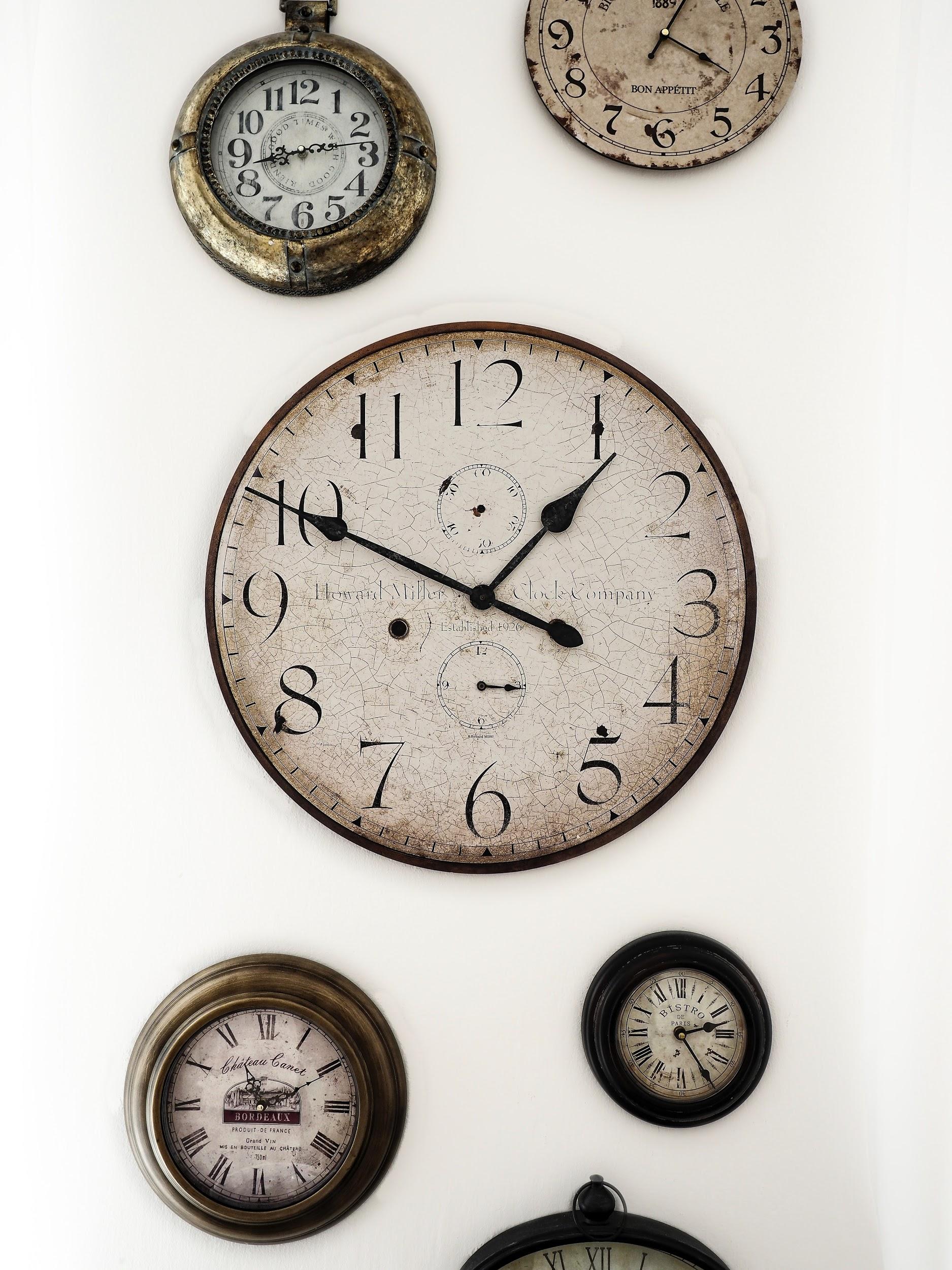 What and When
Regulatory Experimentation
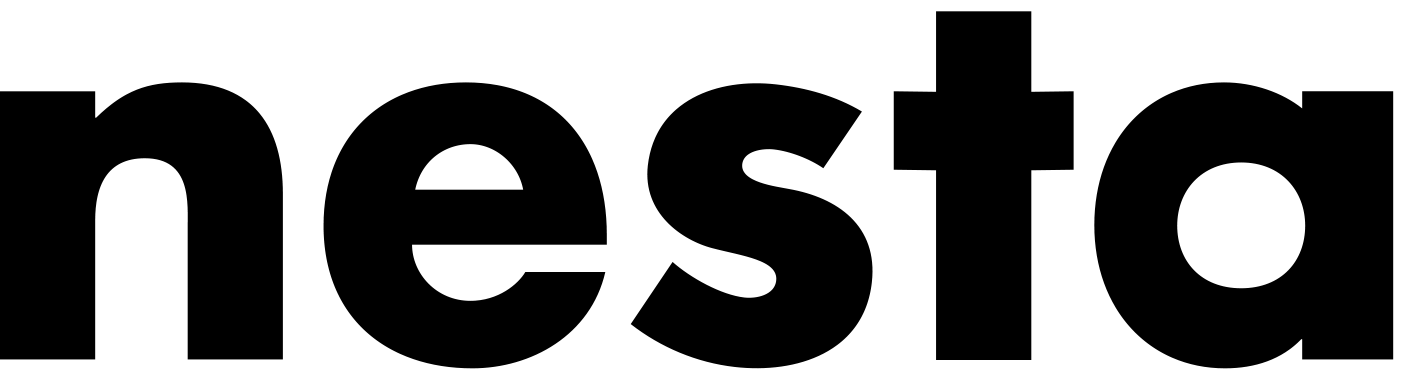 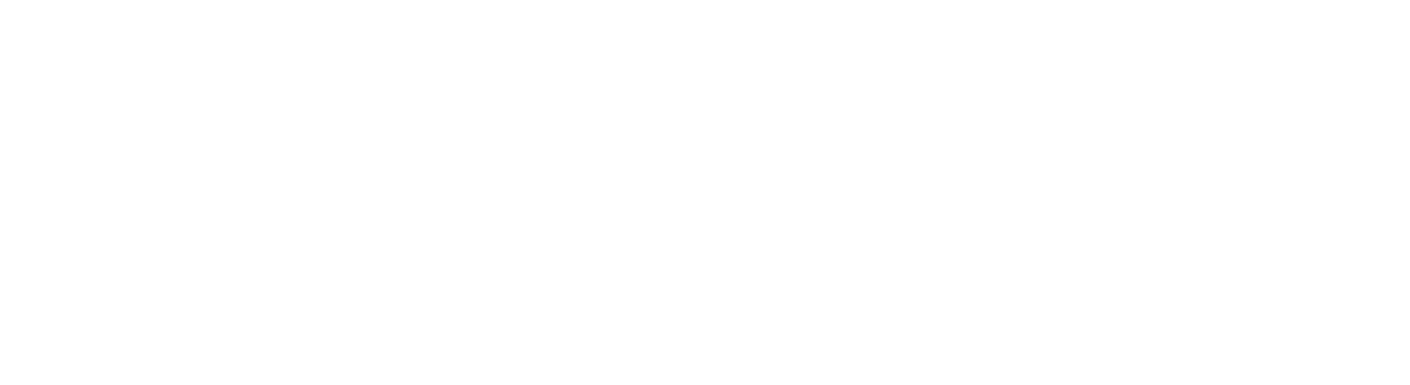 The need for experimentation
Dominant underlying issue that regulators have to deal with is uncertainty e.g.

What implications, regulatory or otherwise, might market innovations have? What does good look like?
What role should regulators play in the emergence of new products, services or business models?
Can market led innovation help fulfil regulatory mandates?
What kinds of approaches or methods work? 


Experimentation, piloting and evaluating different approaches, is an effective way to resolve some of this uncertainty
What is a regulatory experiment?
Key features:
Clear and significant element of uncertainty that can’t be resolved in other ways (eg desk research)
Involves testing or learning about something innovative (i.e. new and original), such as:





There are clearly articulated outcomes, setting out what the experiment aims to learn and how this learning will influence future practice or policy
Limited in some way e.g. once clarity on outcome is achieved
Facilitating the development of new products, services, processes and business models and their entry to the market and/or
Piloting or development of new types of regulatory processes
Piloting or development of new (components of) regulatory frameworks
1 - New products
2 - New regulatory processes
3 - New regulatory frameworks
Innovation-enabling approaches to regulation already being employed around the world
Supporting experimentation & testing of innovations
Sandboxes & testbeds

Experimenting with new processes
Challenge prizes - setting regulatory challenges to drive innovation
Advice centres - experimenting with new ways of providing regulatory advice
Fast track pathways - streamlining regulatory approvals

Regulatory collaboration on innovations
Work-sharing
Regulatory harmonisation
Collective experimentation i.e. cross-border testing
Public engagement models
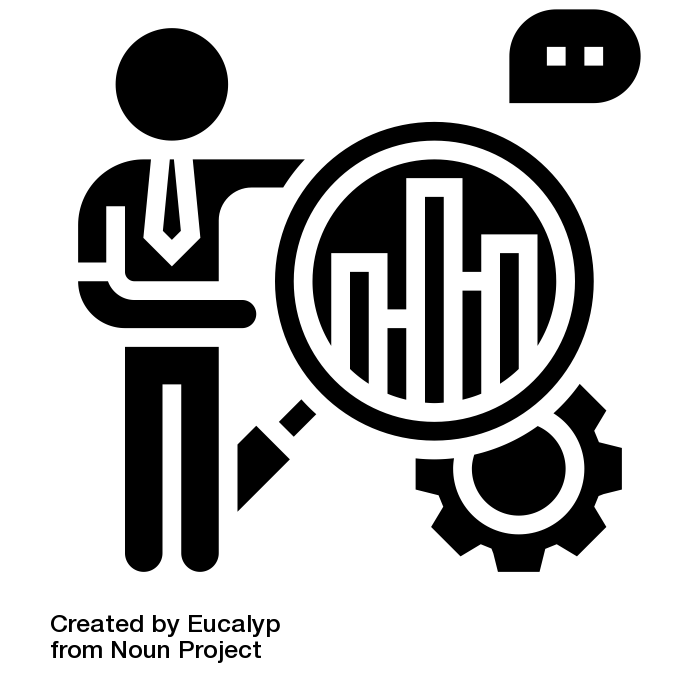 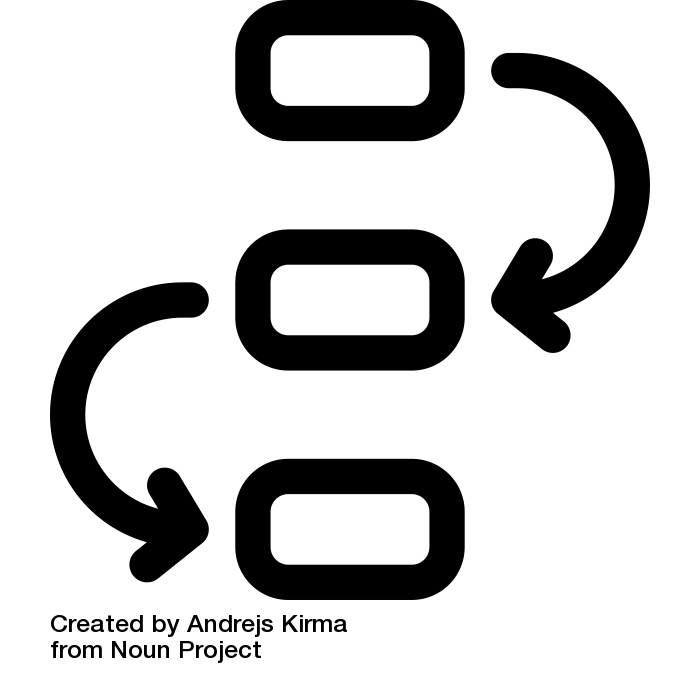 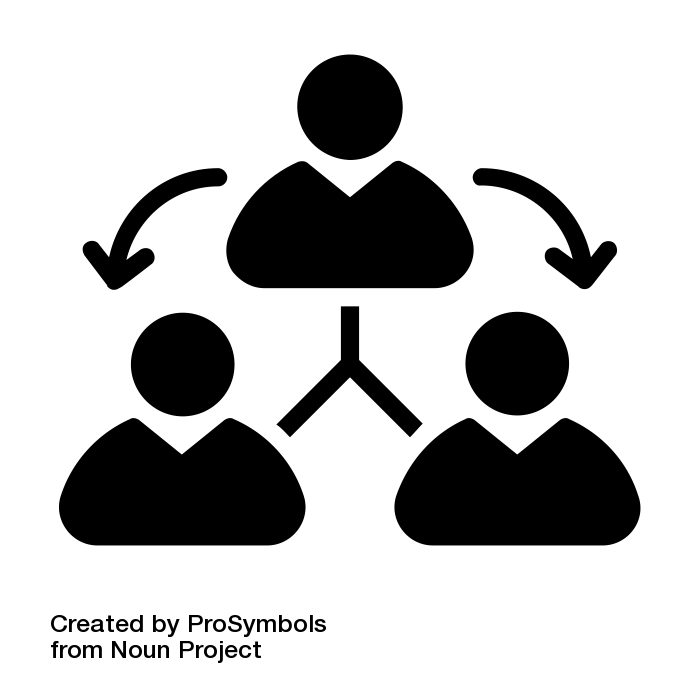 [Speaker Notes: All icons from https://thenounproject.com/, by Eucalyp, Andrejs Kirma and ProSymbols]
Supporting experimentation & testing of innovations
1 - New products
2 - New regulatory processes
3 - New regulatory frameworks
Testbeds & sandboxes
Description
Situations where useful
Live testing environments such as sandboxes or testbeds enable innovators to trial new products, services or business models safely, to test the viability of an innovation before accessing the market.
New products/ services/ businesses pose a potential risk 
Innovation is hindered by inability to test early viability of new ideas
Regulator needs more insight on new types of products/ services/ businesses to inform future regulatory reform
Regulator needs insight to test & develop new regulation / policy / infrastructure
Speed of innovation is reduced when innovation cannot start until new regulation / policy / infrastructure has been fully implemented
Need to prove benefits of new approaches to gain public and industry trust
Examples
FCA Sandbox - first regulatory sandbox established in 2016 for fintech, model has become a blueprint

Singapore Autonomous Vehicle Initiative - addressing challenges of travel demand, land & labour constraints

Singapore Licensing Experimentation & Adaptation Programme - regulatory framework for tele & mobile medicine
Example: Telemedicine Sandbox- Singapore and Malaysia
1 - New products
2 - New regulatory processes
3 - New regulatory frameworks
Context
Experiment
Need
Objectives
Telemedicine and online health services not allowed under existing provisions but new innovations could deliver public value.
A way to develop a new regulatory framework that protects the public but also captures the value of these innovations and enables a new industry
Understand the implications of these innovations and where regulation may be needed
Work closely with the emerging industry
Time limited sandbox to test innovations and co-develop + test a new regulatory framework
Final framework published in 2020
Regulator as Innovator
Regulator as Steward
Example: Remotely Piloted Aircraft Systems (RPAS)- Transport Canada
1 - New products
2 - New regulatory processes
3 - New regulatory frameworks
Context
Experiment
Need
Objectives
Drone technology emerging but absence of a regulatory framework is limiting innovation and economic opportunity
Greater flexibility under current regulation and clarity on future frameworks
Amend Canadian Aviation Regulations
Develop and implement performance- based standards
Expand pilot projects (some currently ongoing with aviation and technology industries) to support the development and adoption of drone technology
Regulator as Innovator
Regulator as Steward
Regulator as Catalyst
Experimenting with new processes to drive innovation
1 - New products
2 - New regulatory processes
3 - New regulatory frameworks
Challenge prizes
Description
Situations where useful
Challenge prizes offer a reward to whoever can first or most effectively solve a problem. They are a tried and tested method of attracting new innovators to change the status quo. At the same time, they also challenge incumbents to redirect their efforts or think about a problem in a new way.
Lack of innovation directed towards a specific challenge or outcome, for example fairer access to services, climate change

The regulator needs more insight on new types of products/ services/ businesses to inform future regulatory reform

The regulator needs insight to test and develop new regulation / policy / infrastructure
Examples
Open Up Challenge - open banking fintech innovations, backed by UK’s Competition & Markets Authority

Legal Access Challenge - lawtech for consumers, run in partnership with the UK’s Solicitors Regulation Authority

Green Fintech Challenge - seeking green solutions, a pilot approach by the UK’s Financial Conduct Authority
Example: Legal Access Challenge
1 - New products
2 - New regulatory processes
3 - New regulatory frameworks
Context
Experiment
Need
Objectives
Lawtech slow to develop, and very little innovation in consumer services
Solicitors Regulation Authority to define its role in relation to innovation and tech
Accelerate development of new consumer services
Understand whether current regulation is a barrier to tech innovation
Challenge prize
Encouraging new services
Direct engagement with innovators to understand barriers
Regulator as Innovator
Regulator as Steward
Regulator as Catalyst
Experimenting with new processes to streamline approvals
1 - New products
2 - New regulatory processes
3 - New regulatory frameworks
Fast track pathways
Description
Situations where useful
Mechanisms to speed up market authorisation of novel products or services, for example through faster alternative approval processes, often with increased resource allocation, post-market monitoring and/or different evidence requirements.
Innovation is hindered by slow approval and authorisation processes - particularly relevant where innovation offers high potential public benefit e.g. health
Examples
Food and Drug Administration’s (FDA) De Novo classification - pathway to classify new medical devices

UK Accelerated Access Collaborative Pathway - health products accelerated path to market + horizon scanning

Hong Kong Insurance Authority Fast-Track Approval system - applicants must partner with established insurer
Experimenting with new ways of providing regulatory advice to innovators
1 - New products
2 - New regulatory processes
3 - New regulatory frameworks
Advice centres
Description
Situations where useful
Dedicated innovation teams or contact points providing innovators with regulatory guidance. Example areas of support include navigating the regulatory system and ensuring alignment of new ideas with existing regulations or regulatory expectations.
The regulatory system is a “soft” barrier to innovation. Regulatory complexity or uncertainty hinders innovation

New products/ services/ businesses are not aligned with existing regulation or regulatory expectation

The regulator needs more insight on new types of products/ services/ businesses to inform future regulatory reform
Examples
UK MHRA Innovation Office - joined up advice for medical & healthcare products covering several authorities

German Federal Institute for Drugs and Medical Devices - varied support for innovators at different stages

Hong Kong Monetary Authority’s Fintech Supervisory Chatroom - support open to fintechs not regulated by HKMA
Regulatory collaboration on innovations
1 - New products
2 - New regulatory processes
3 - New regulatory frameworks
Regulatory collaboration on innovations
Description
Situations where useful
A range of methods to work collaboratively internationally or with the public or industry:
Work-sharing
Regulatory harmonisation
Collective experimentation i.e. cross-border testing
Public engagement models
Differing regulatory approaches across jurisdictions hinder innovation that would benefit multiple locations

Global products / services / businesses may pose risks that are not addressed by individual regulatory approaches

Progress on unsolved challenges requires input from multiple actors e.g. regulators, government, industry, public
Examples
Global Financial Innovation Network - global sandbox facilitating cross-border testing

Australia-Canada-Singapore-Switzerland Consortium - work-sharing on New Chemical Entities & Generic Medicines

Flying High - collaborative engagement to shape the future of urban drone use in the UK
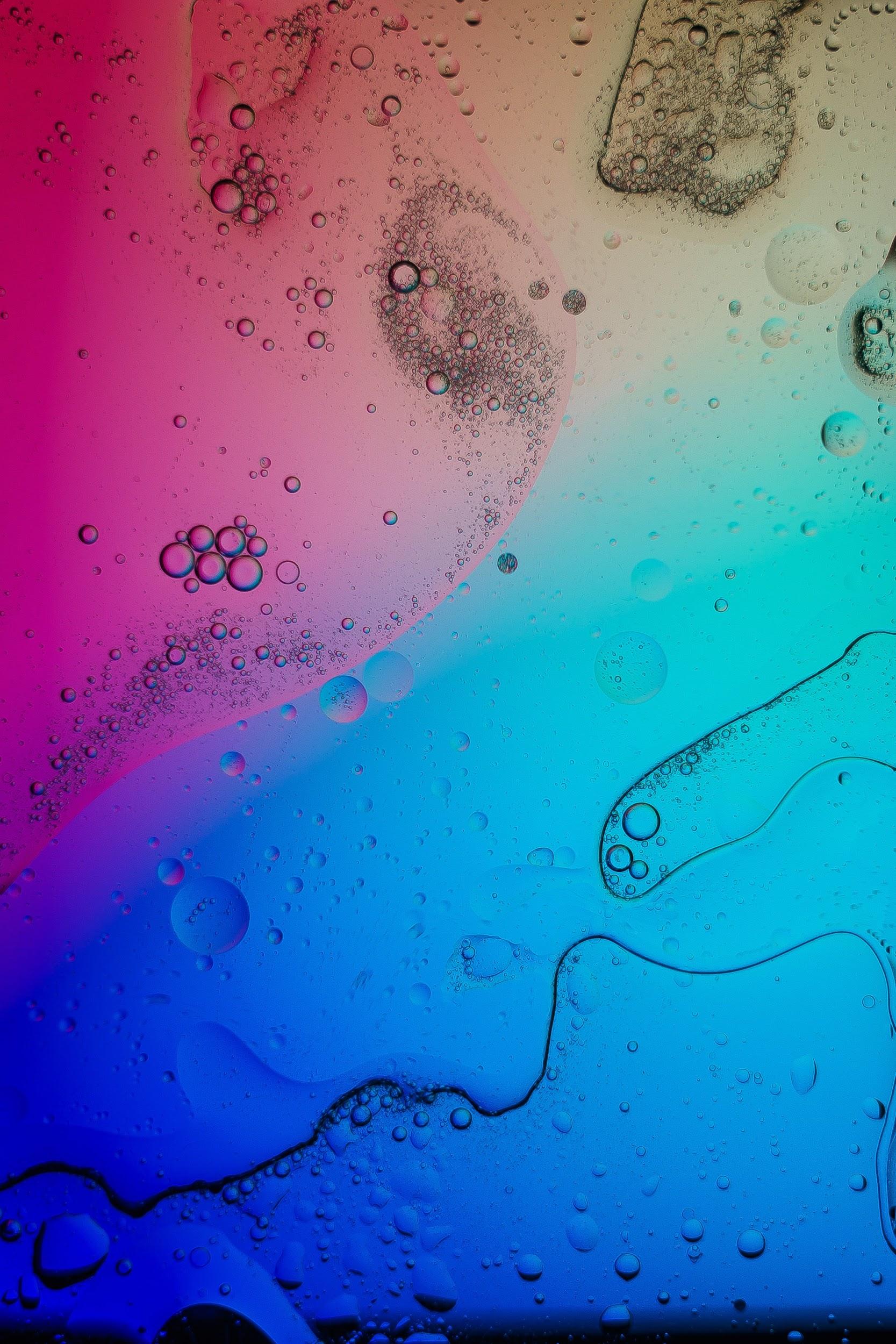 What makes a good regulatory experiment?
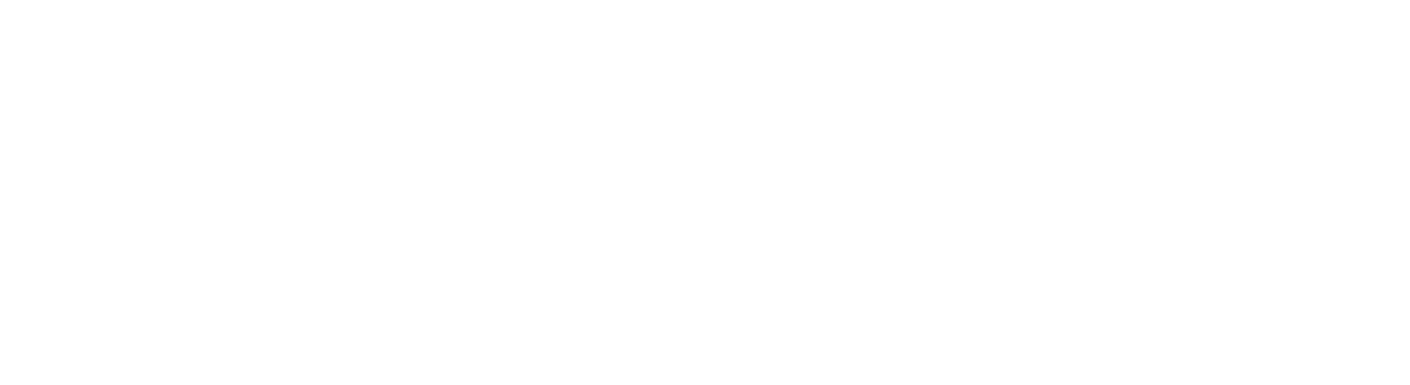 Broad considerations for good regulatory experiments
Design
Clarity on the problem, what is known and what isn’t?
Clarity on the desired outcomes, what are you trying to find out or learn? (hypothesis to be tested)
Clarity about how to apply this learning in practice
Mitigation plan for barriers to success: systemic barriers, funding, resource, licence, other
Be explicit about scale and type of risk willing to take on
Broad engagement considering public, industry, other regulators, other jurisdictions
Broad considerations for good regulatory experiments
Implementation
Ensuring right resource - capacity, capability and senior buy-in 
Define stage-gates for reflection - know when an experiment has “failed” (not getting desired learning) and be ready to kill it
Define when experiment ends - time limited, outcomes achieved, particular # of tests, etc
Consider who else needs to be involved to achieve objectives -  other regulators, parts of government, etc
Broad considerations for good regulatory experiments
Evaluation
Impact evaluation
Clear knowledge of hypothesis being tested and what is to be evaluated, evidence to be used to assess, and how / when evidence will be gathered
Plans for impact evaluation beyond life of experiment
Plan for sharing data / insights

Process evaluation
Defined times for reflection and process evaluation
Plan to codify/ document / share insights from process
Open banking in Canada - how can experimentation inform policy/implementation?
1 - New products
2 - New regulatory processes
3 - New regulatory frameworks
Context
Experiment
Need
Objectives
Lack of effective competition in retail banking leading to lack of choice for consumers and limited innovation in products and services
Reduce consumers’ tie in to their current account provider through enabling easy and secure sharing of data with permissioned third parties
Define and implement a common open banking standard
In UK implementation of open banking, led by newly created  body, is the experiment
Will open banking deliver improvements in consumer choice, competition and innovation?
Regulator as Innovator
Regulator as Catalyst
Three important but under-explored areas
Cross sector initiatives:

A few examples exist around the world. Hampered by differing mandates and cultures but critical for issues that cross sectoral boundaries (eg AI or climate change).


Federal, provincial and city level collaboration:

Some experiments and pilots may need to be done in a specific place and initial small scale tests may be valuable in some cases. 


Wider stakeholder engagement and public inclusion:

Very few examples except at city level (eg city of Toronto and sharing economy). Innovations and global challenges open up values based questions (i.e. what world do we want to live in) that cannot always be answered by government/parliament.
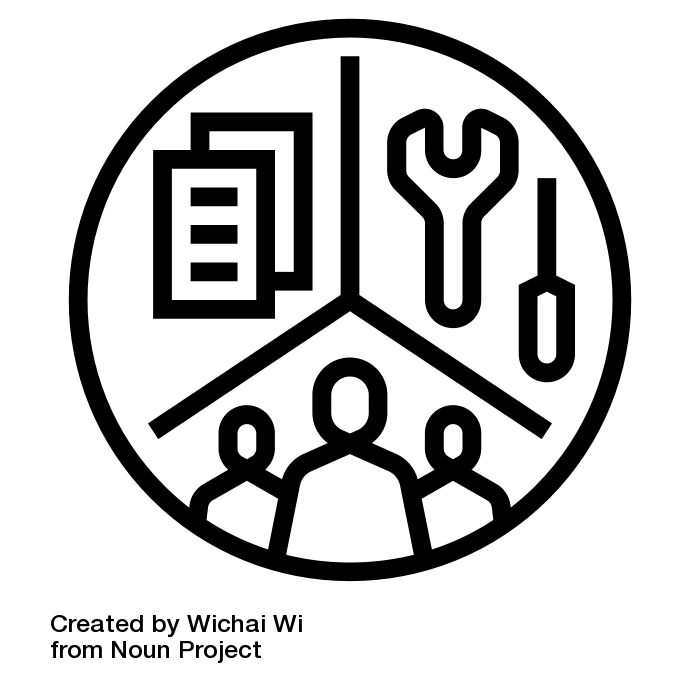 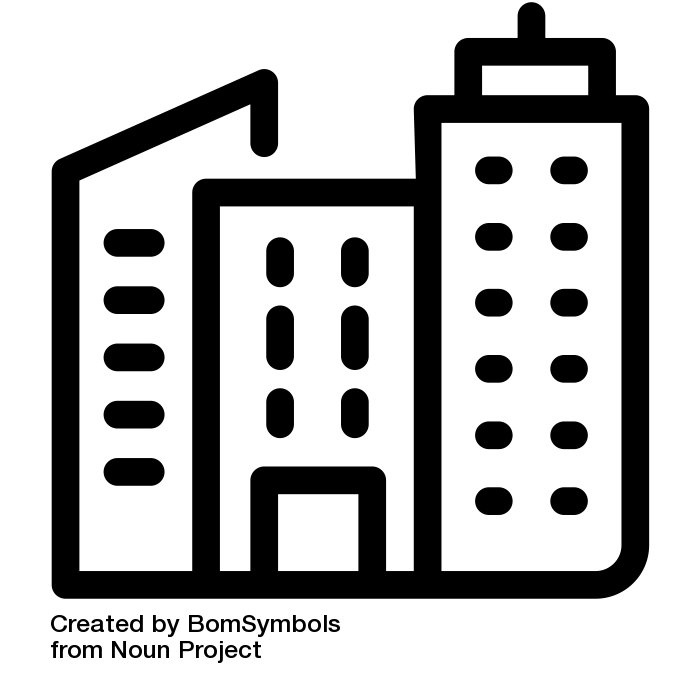 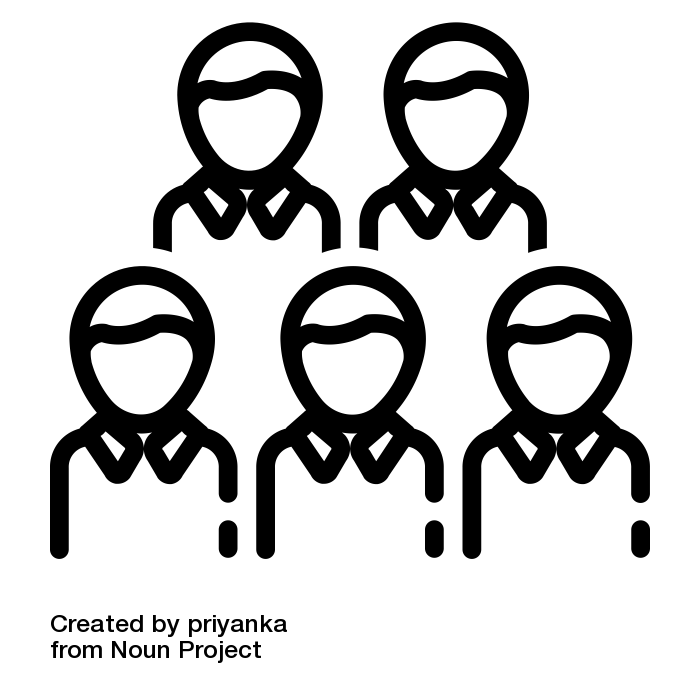 [Speaker Notes: All icons from https://thenounproject.com/, by Wichai Wi, BomSymbols and priyanka]
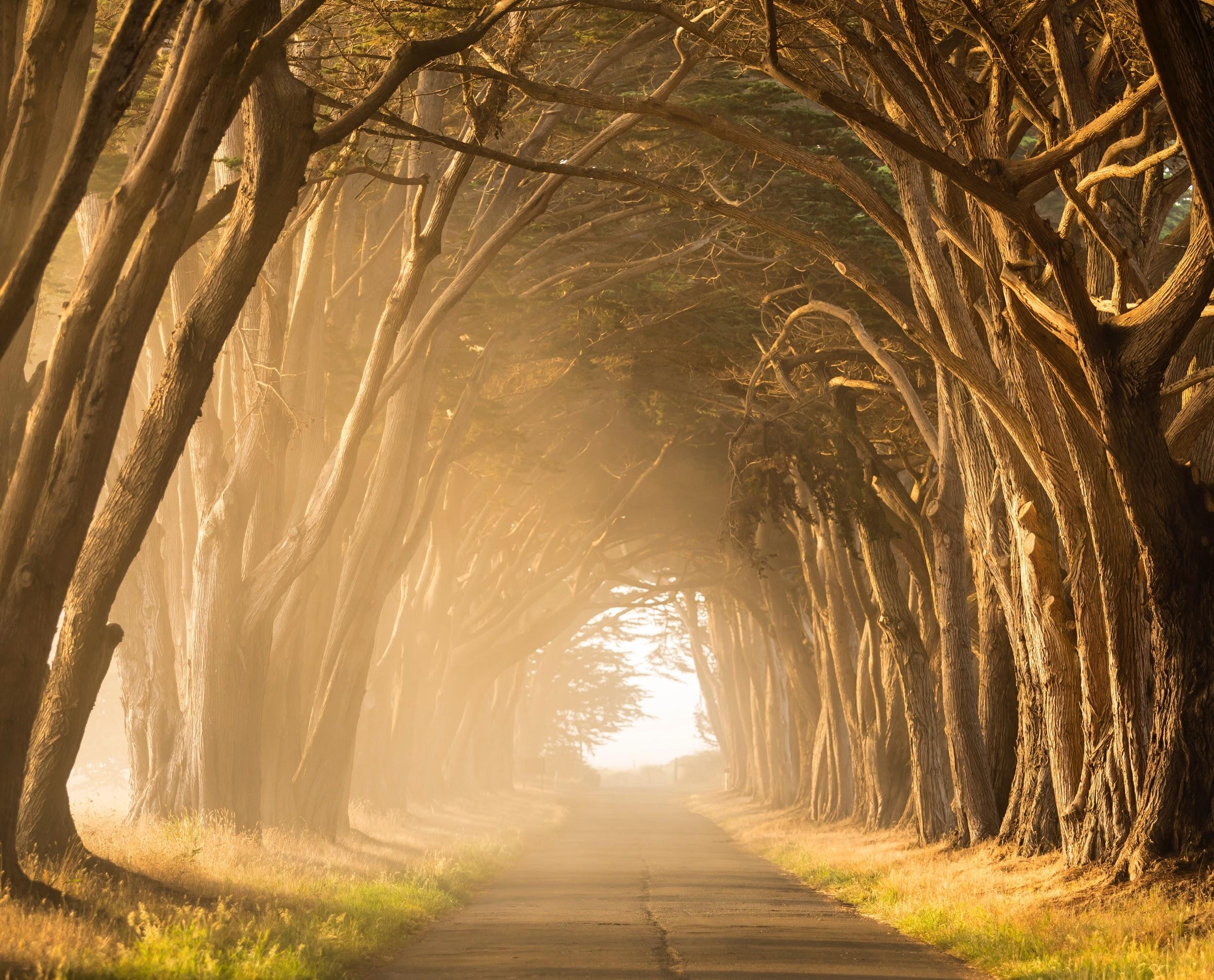 Next Steps
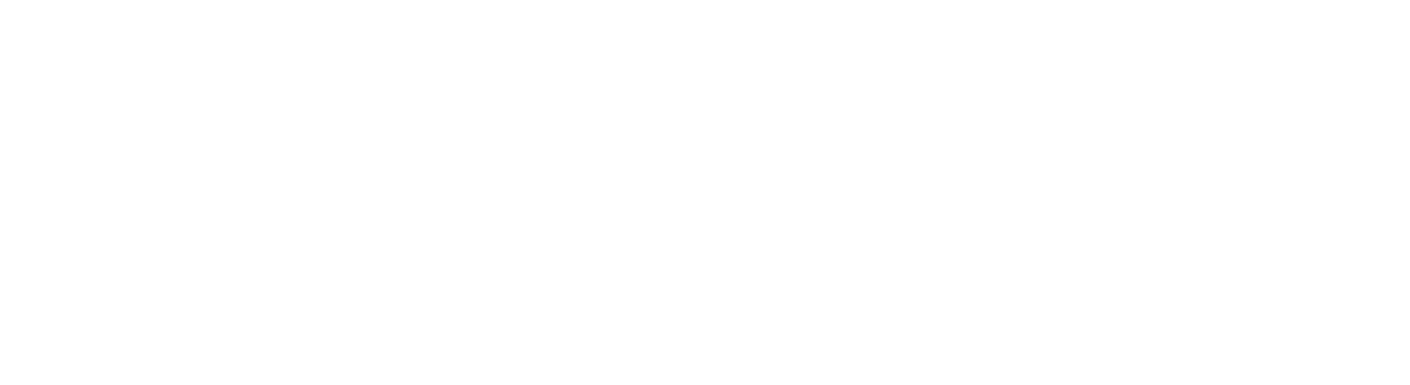 Next steps
Nesta will be conducting interviews with a cross-section of regulators, to inform the CRI Regulators Toolkit.
First round of experimentation proposals are being developed, MOUs with departments to be signed this summer.
20 Regulator Capacity Fund submissions were received and are in the process of being assessed.
If you or a stakeholder have an idea for a regulatory experiment, let us know!
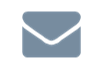 CRI-CIR@tbs-sct.gc.ca

https://www.gcpedia.gc.ca/wiki/Centre_for_Regulatory_Innovation
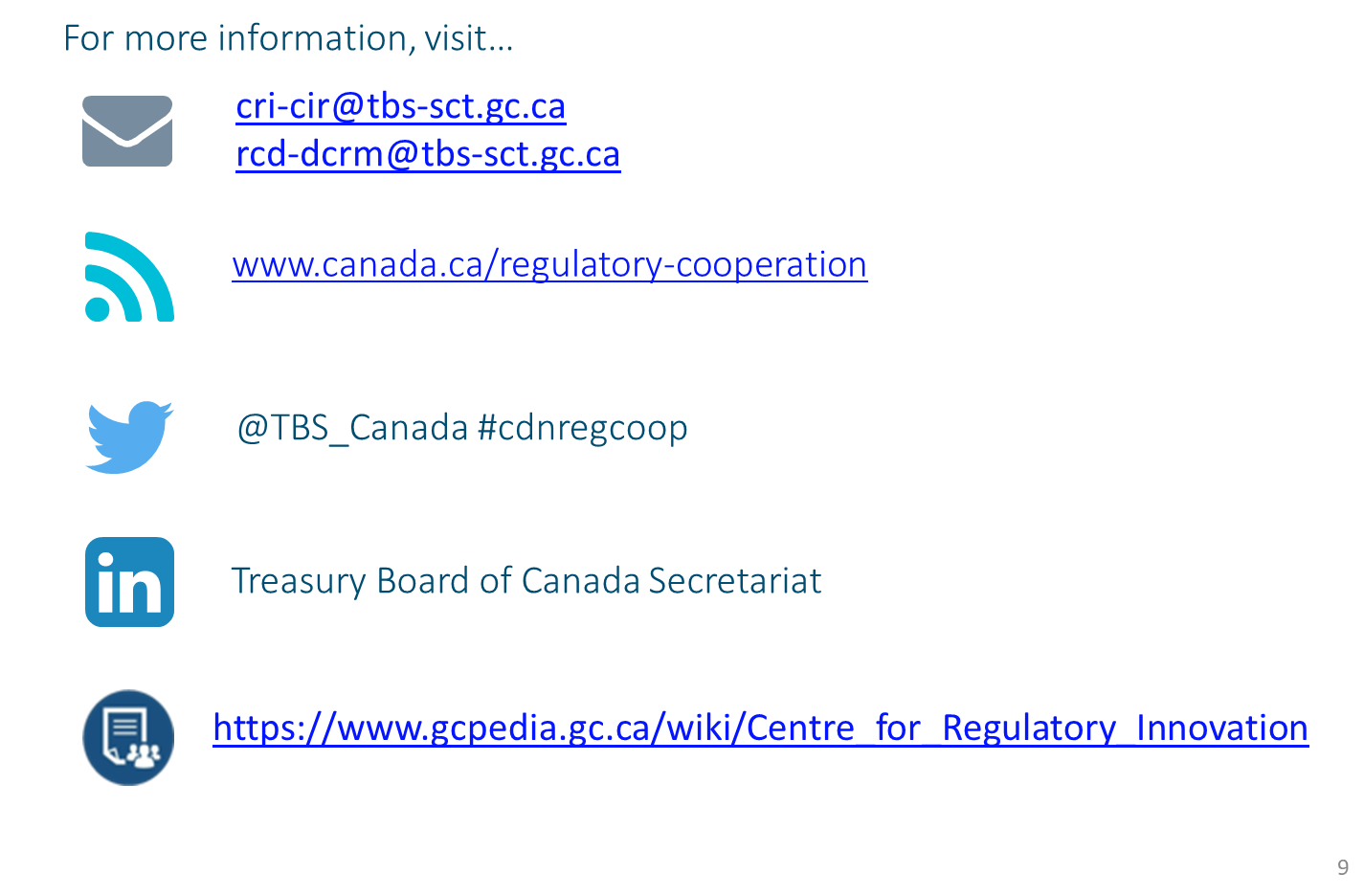 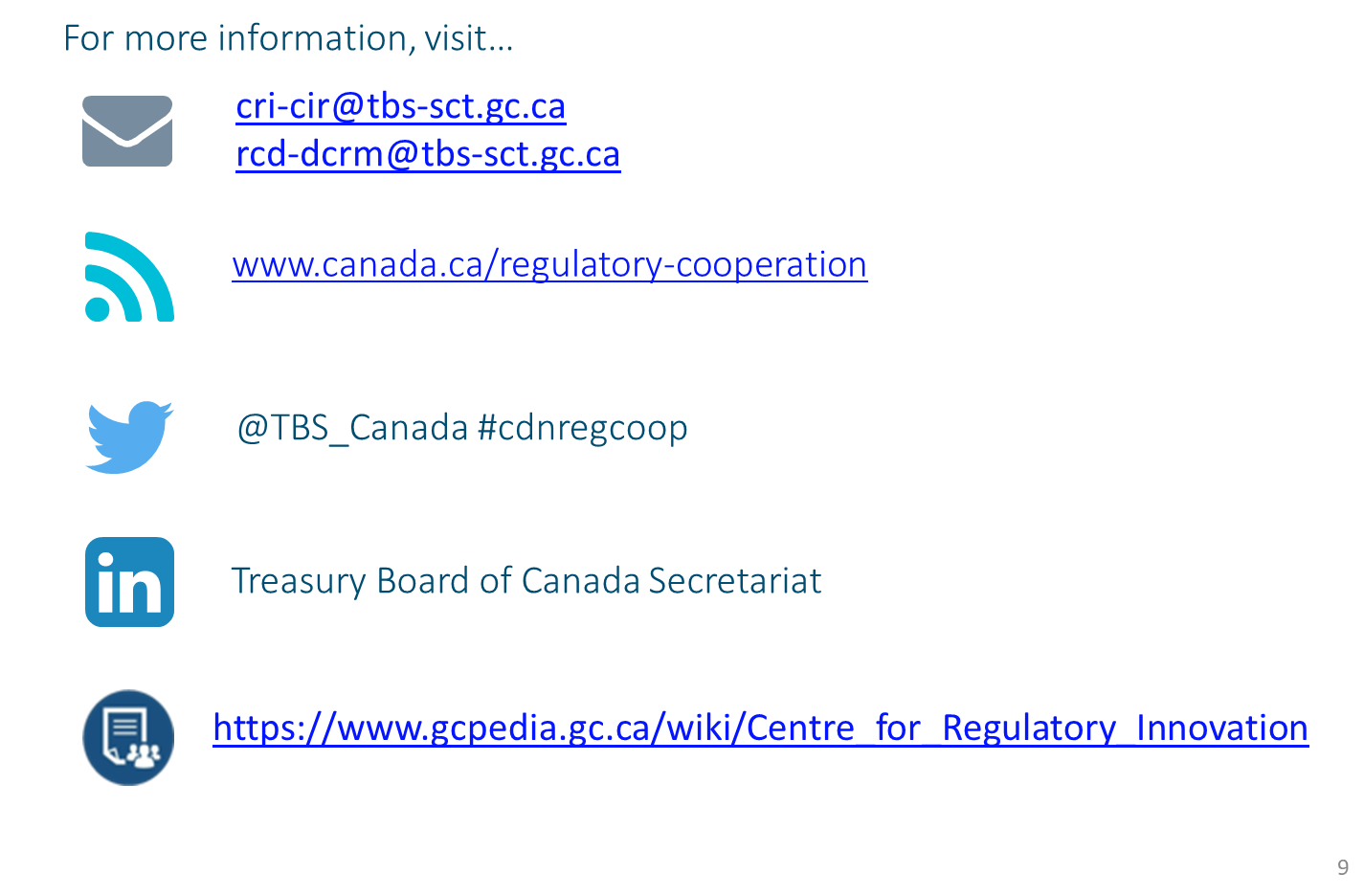 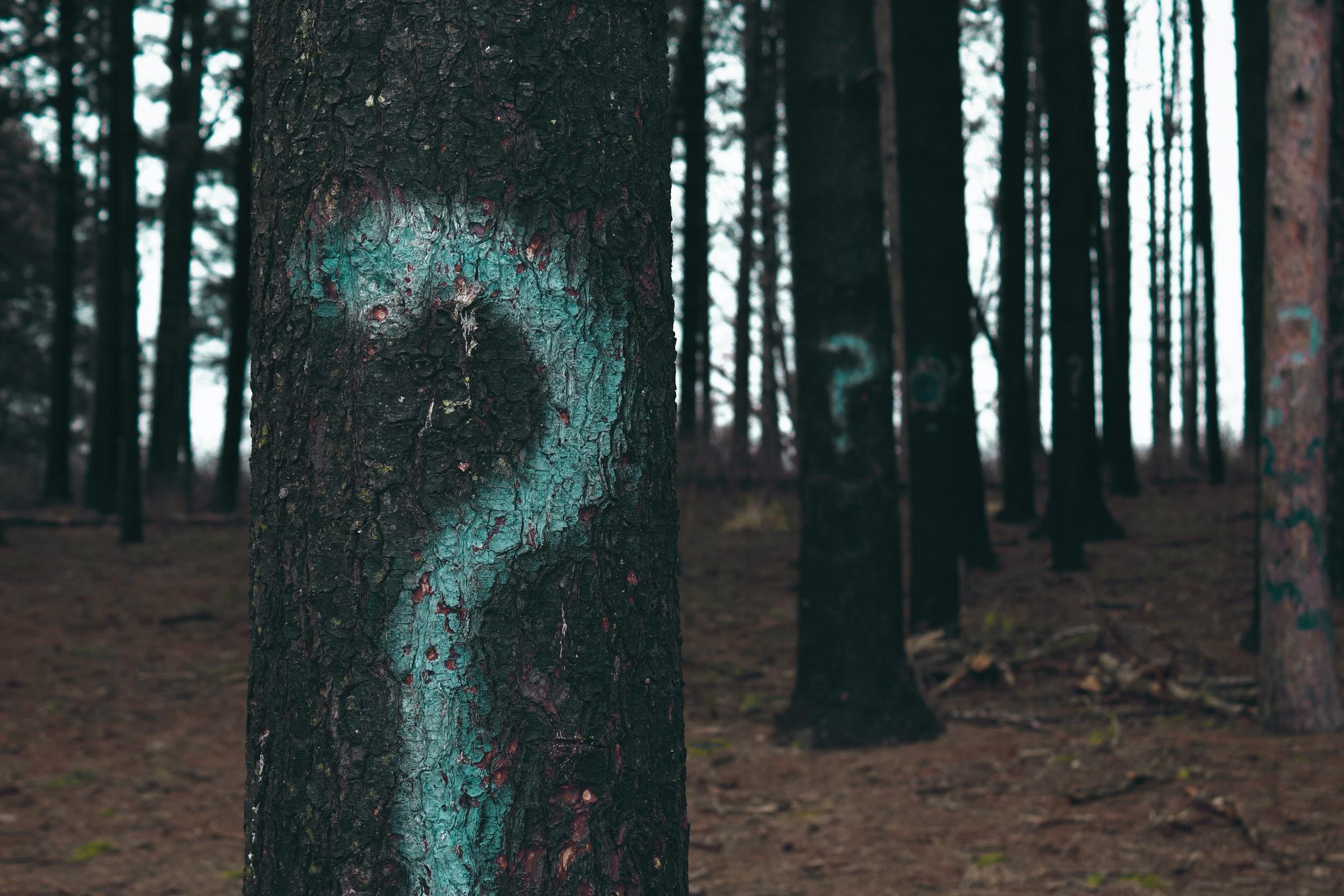 Questions & Discussion
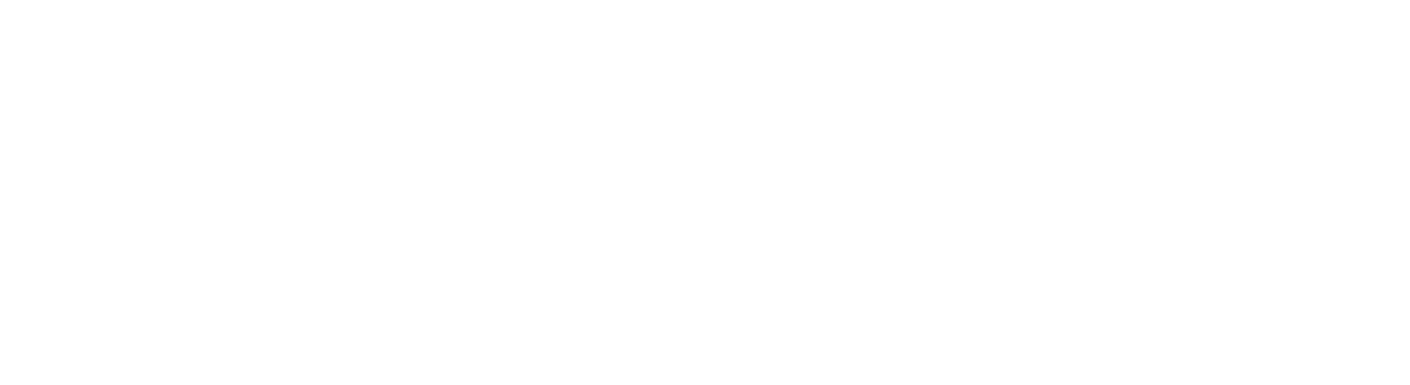 Some questions to takeaway...
Regulator as Innovator: How could you systematically identify better ways of achieving your regulatory objectives?

Regulator as Steward: What kinds of marketplace innovation present (or could present) deep challenges to how you regulate?

Regulator as Catalyst: What assets/resources/powers can you leverage to stimulate innovation in your space?

Where are coalitions of regulators needed to adequately address challenges presented by innovation (e.g. AI and advice)?
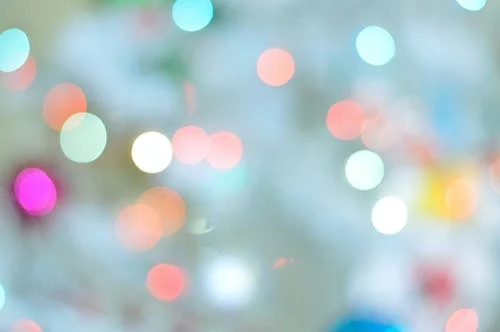 Thank you
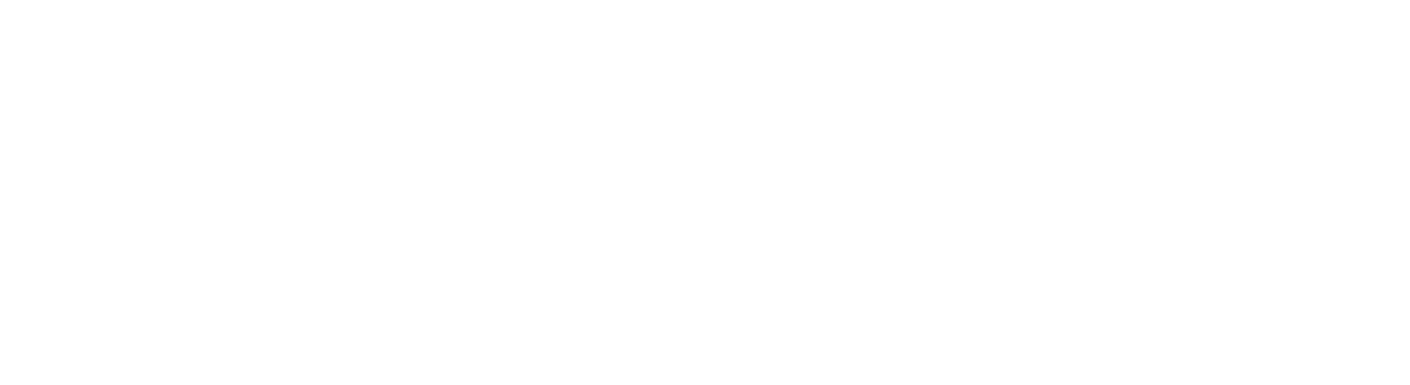 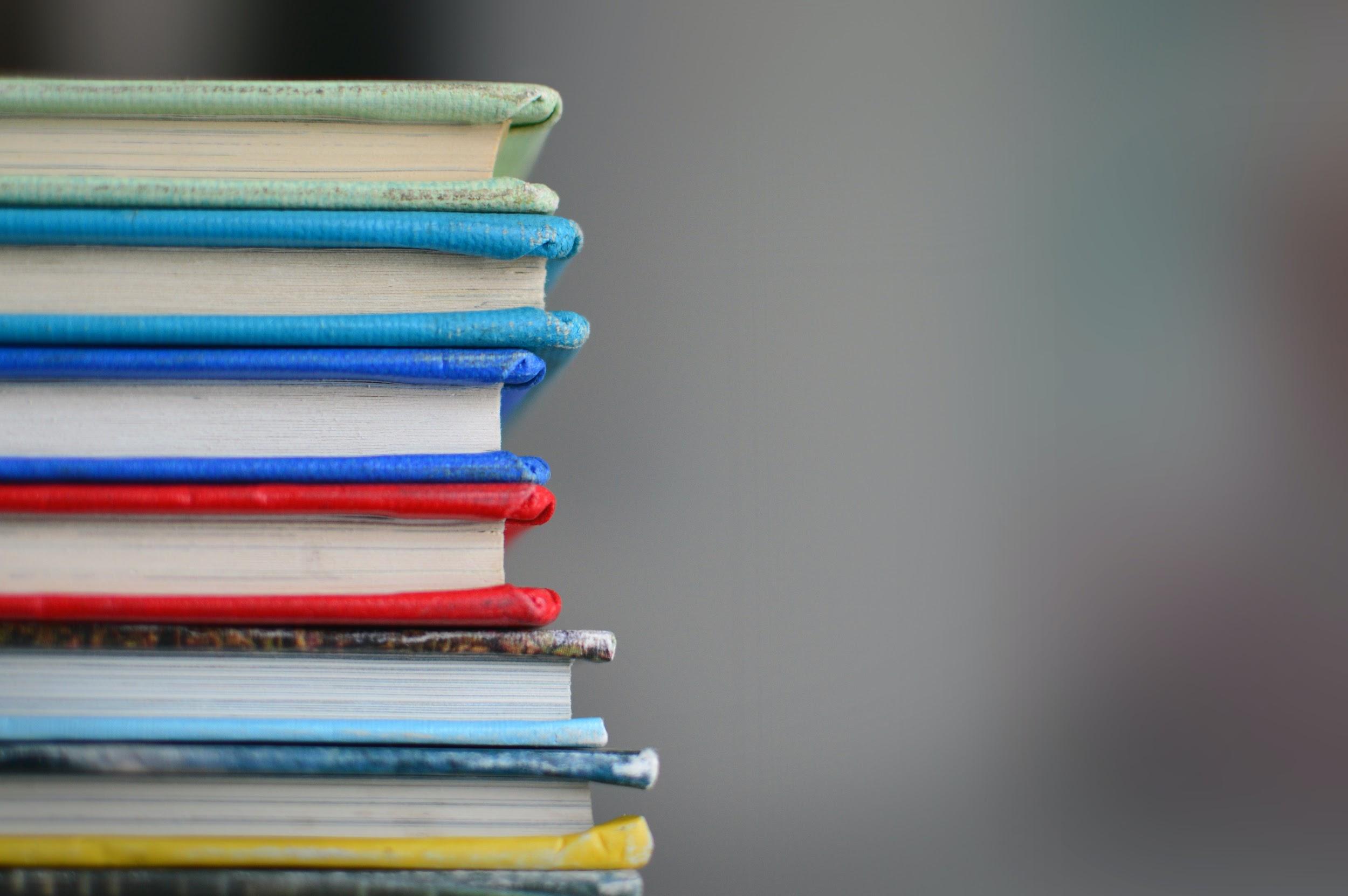 Nesta’s Work in this Space
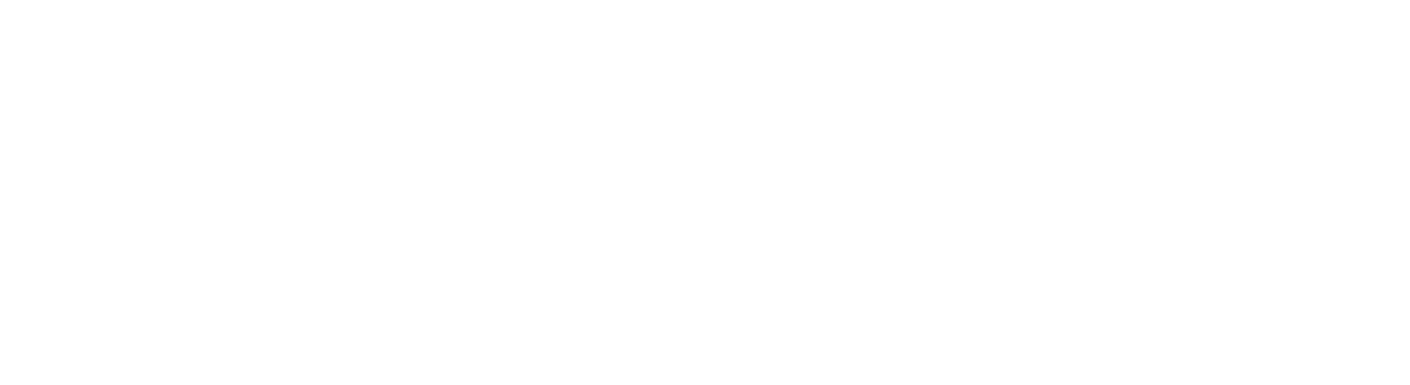 “Anticipatory regulation”: Nesta research
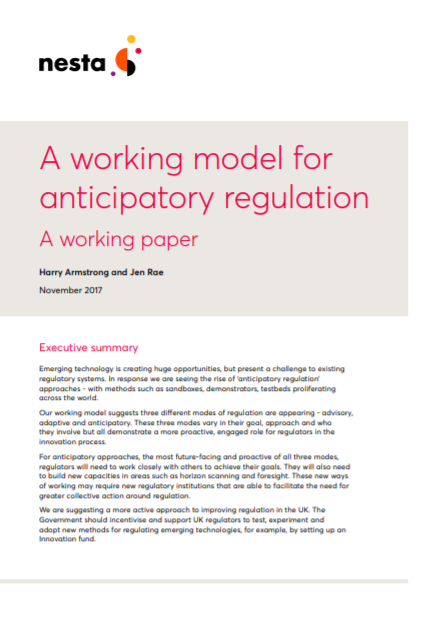 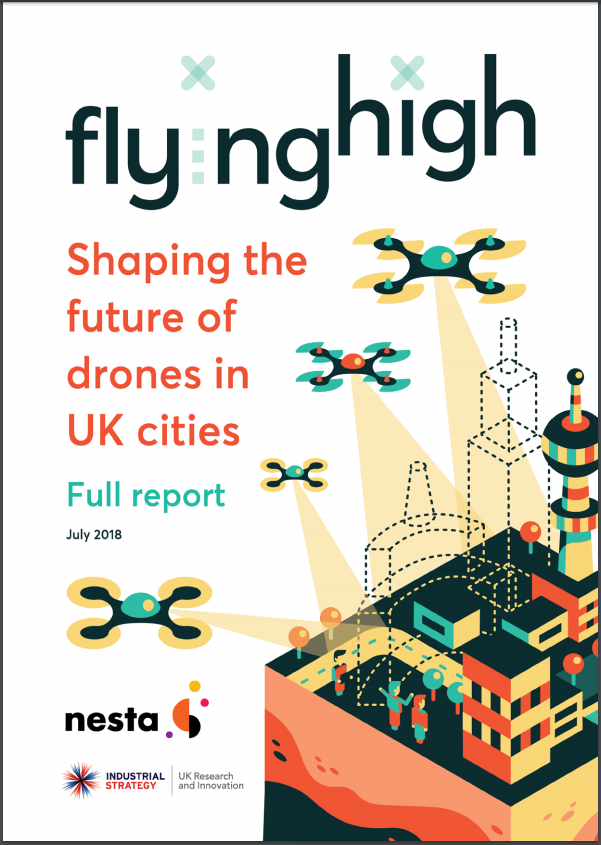 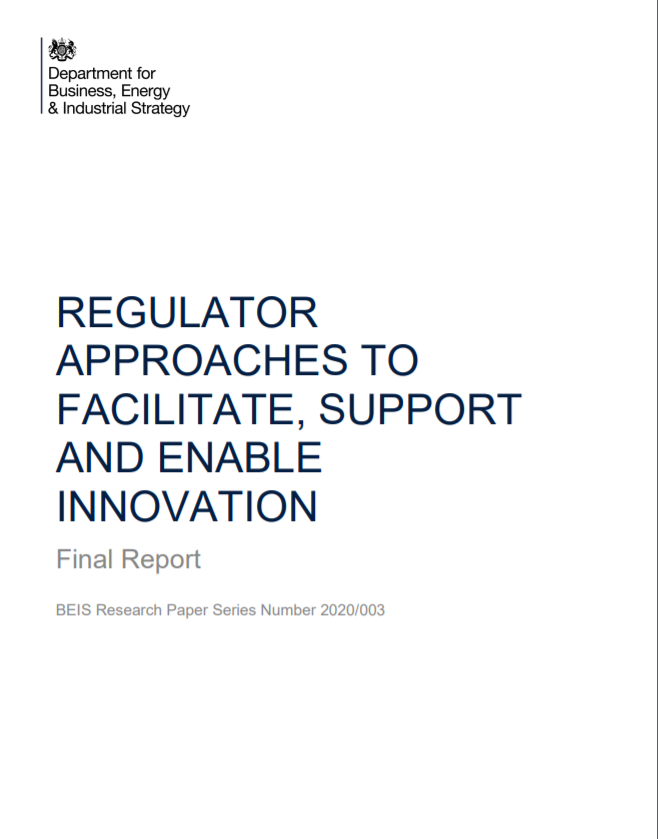 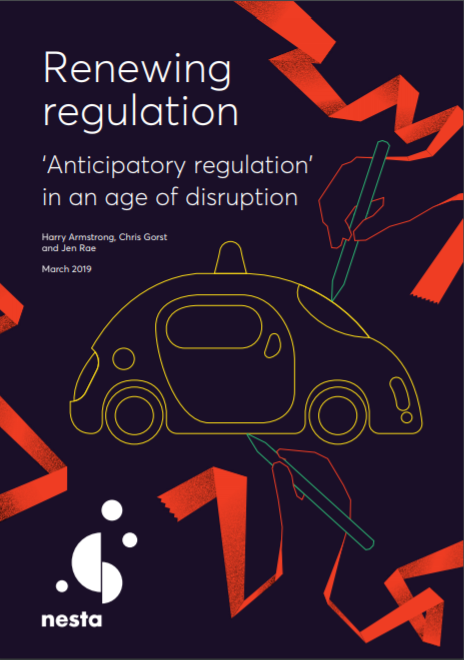 Sources:
https://www.nesta.org.uk/report/renewing-regulation-anticipatory-regulation-in-an-age-of-disruption/
https://www.gov.uk/government/publications/regulator-approaches-to-facilitate-support-and-enable-innovation
https://www.nesta.org.uk/report/flying-high-challenge-future-of-drone-technology-in-uk-cities/
“Anticipatory regulation”: Nesta practice
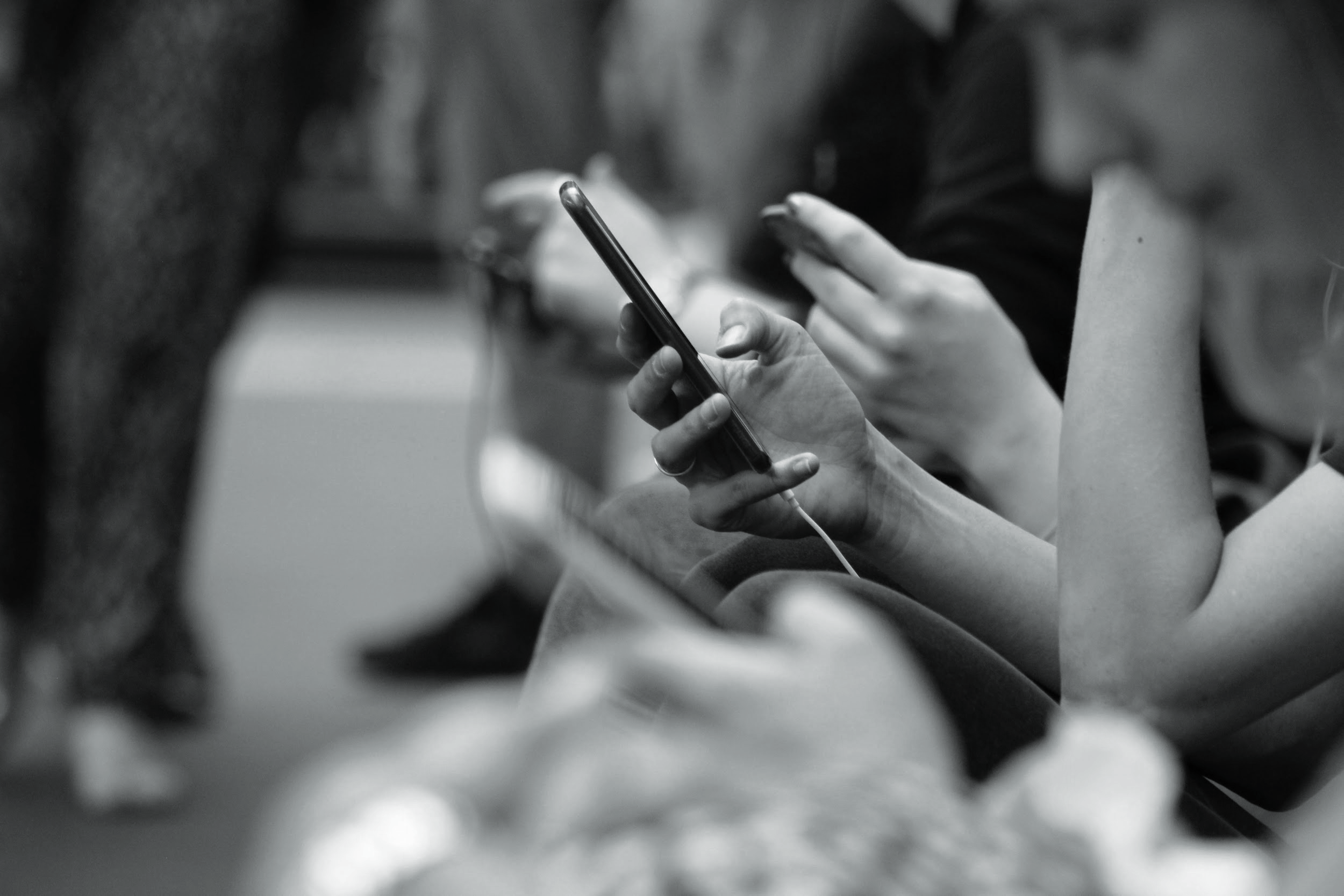 Open Up 2018 & 2020
Challenges
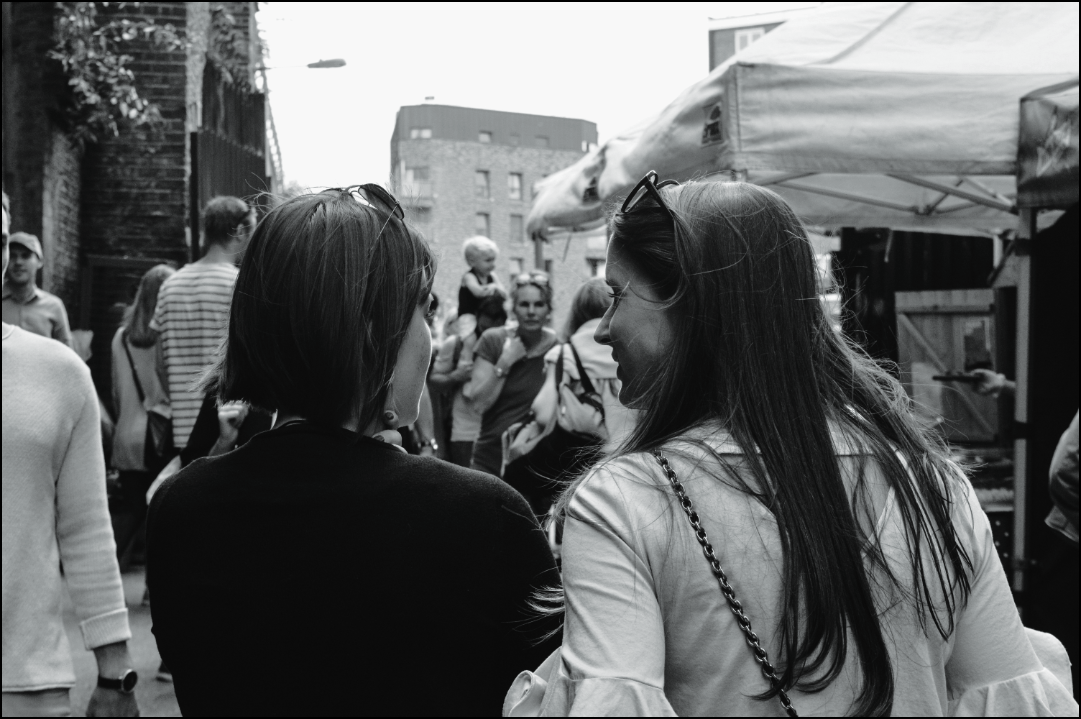 Legal Access 
Challenge
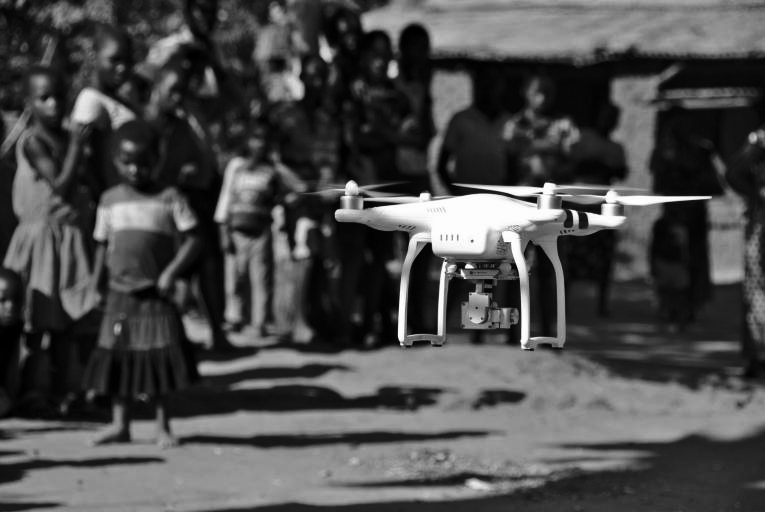 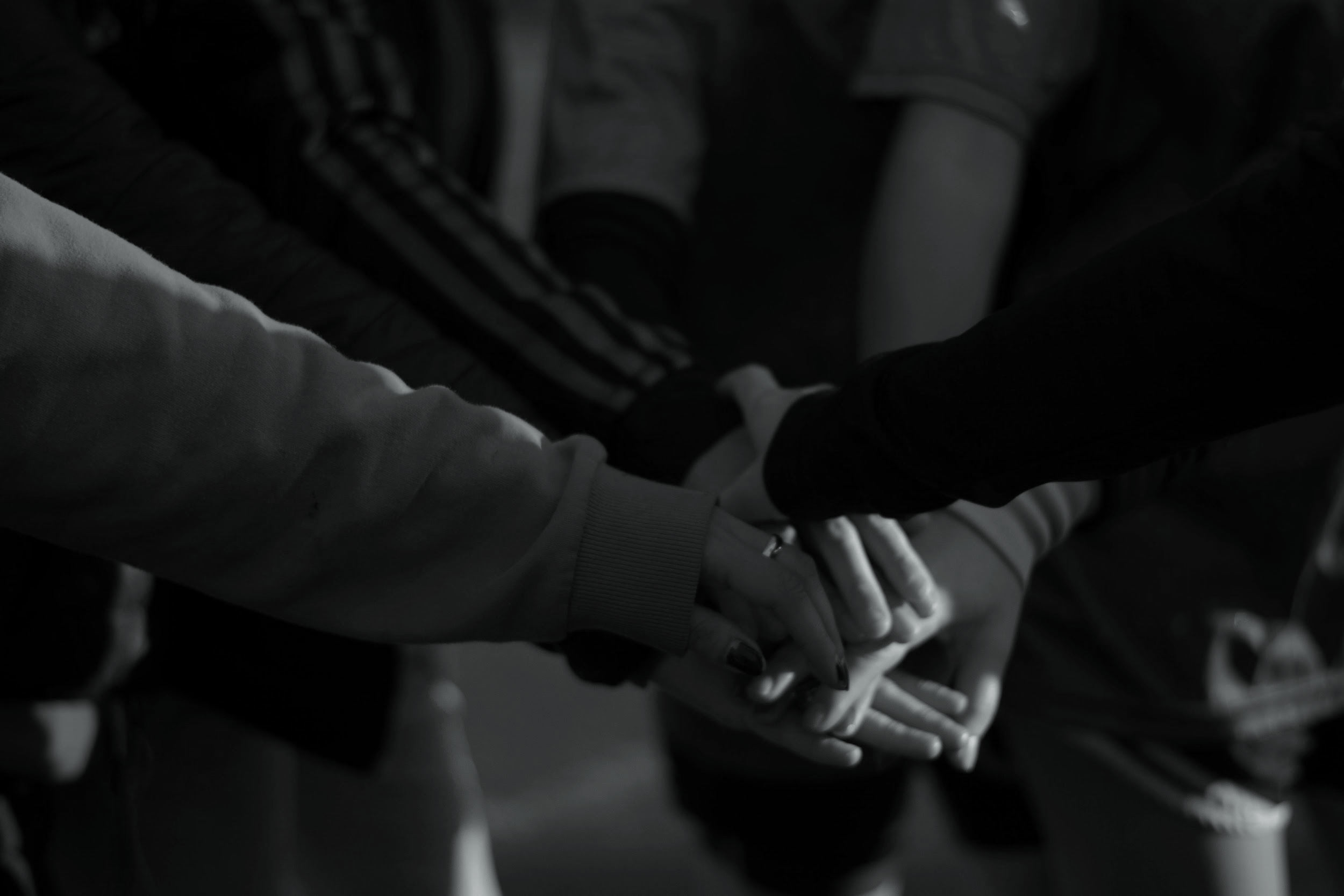 Affordable CreditChallenge
Flying High
Policy engagement
UK Government (BRE) strategy and development of the Regulatory Horizons Council
Regulators Pioneer Fund
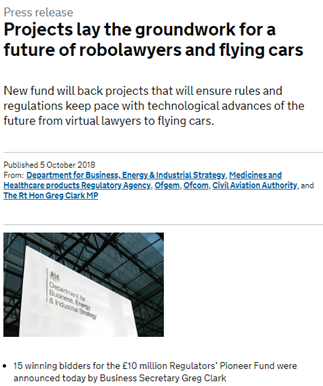 Finnish Government’s innovation friendly regulation framework


German Government’s experimentation strategy 


EU’s innovation principle
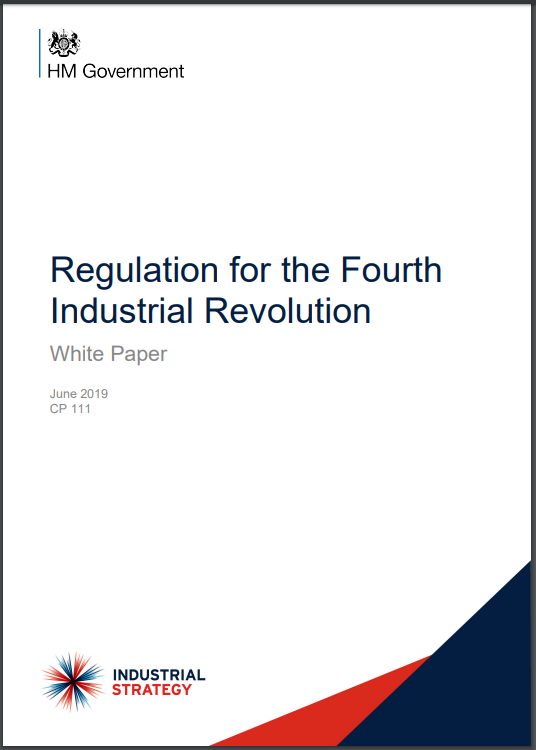 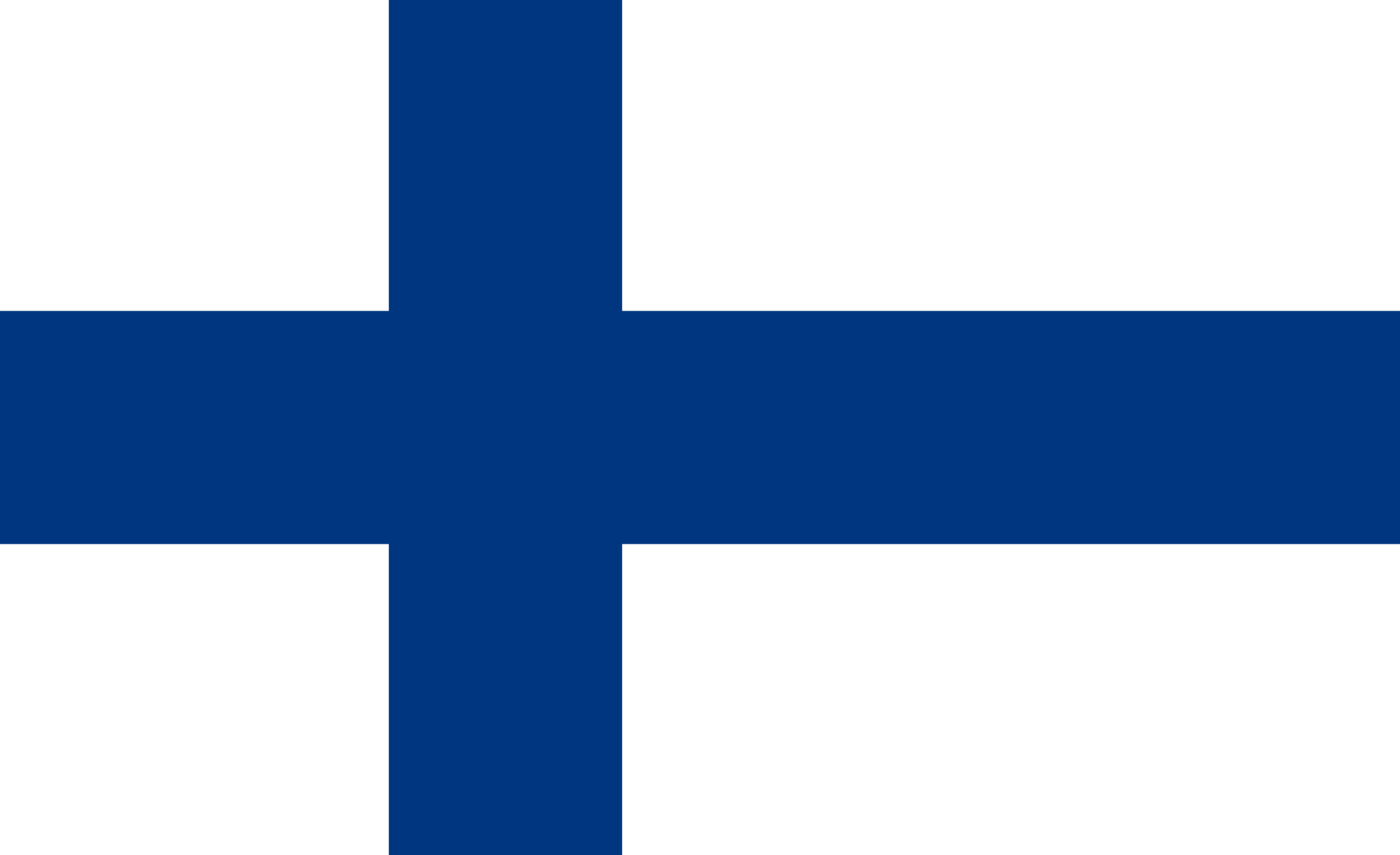 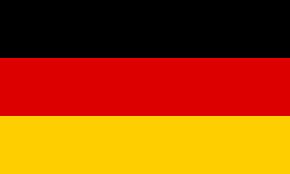 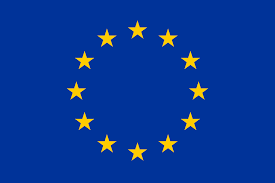